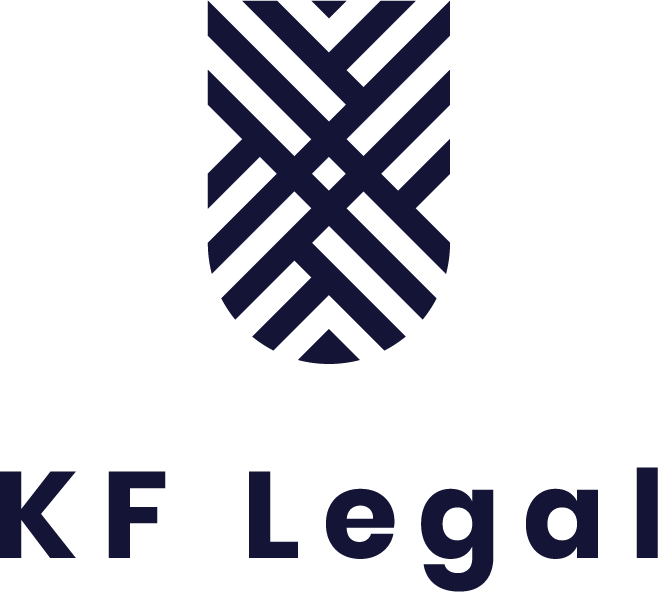 ENERGETICKÉ PRÁVO – ELEKTROENERGETIKA
(evropská část - vnitřní trh s elektřinou)

Mgr. et Mgr. Jan Kořán
spoluautor komentáře k energetickému zákonu, advokát

22. října 2021, Praha
1. Prameny evropského práva
Primární právo: zakladatelské smlouvy 
Zřizovatelské smlouvy, jejich modifikace
Smlouva o EU, Smlouva o fungování EU - dříve Smlouva o založení ES, Smlouva o založení evropského společenství pro atomovou energii

Sekundární právo: nařízení a směrnice, prováděcí akty EK
Nařízení – schvaluje Evropský parlament a Rada EU, k přijetí nařízení ale může být zmocněna i Evropská komise
	- závazná v celém rozsahu
Směrnice – schvalovány Evropským parlamentem a Radou
	- závazně stanoví cíle, kterých členské státy mají dosáhnout
	- harmonizace vnitrostátních právních předpisů, zejména k vytvoření jednotného trhu

Terciální právo
Soudní rozhodnutí – judikatura evropských soudů
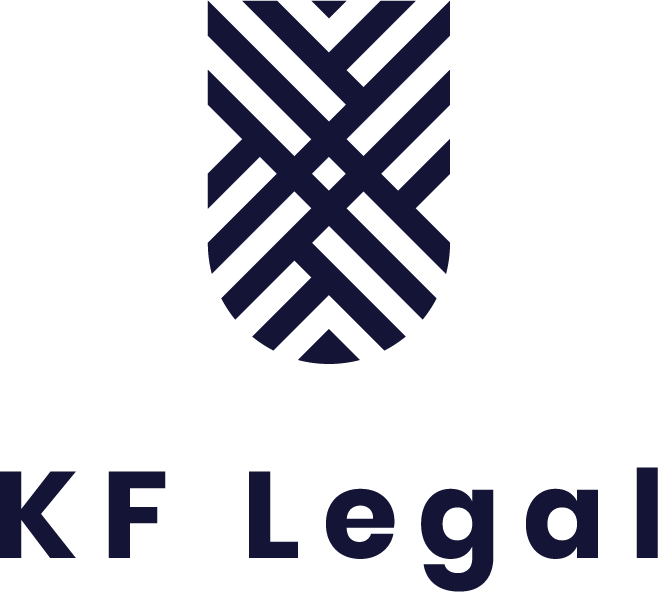 3
2. Klíčové rysy evropského práva (1)
Energetika: centrum pozornosti evropského zákonodárce
Oblíbený předmět regulace z řady politických důvodů
Úzká souvislost národního práva s evropským: národní legislativa jednak transponuje do národního právního řádu příslušné směrnice, jednak národní právo adaptuje na přímo použitelná nařízení
Současnost: propojení otázek evropského trhu a boje proti klimatické změně

Působnost EU po Lisabonu
Výlučná působnost EU – veřejná podpora a její zákaz, hospodářská soutěž
Sdílená působnost  – ochrana spotřebitele (i energetika), ochrana životního prostředí (EIA, podpora OZE), zadávání veřejných zakázek (sektorový zadavatel, smíšený zadavatel), energetika a transevropské sítě
	- principy subsidiarity a proporcionality
Výlučná působnost členských zemí - územní plánování (ale nikoliv EIA), nakládání s vodami a půdou, dílčí otázky v dalších oblastech (určení zdrojového mixu)
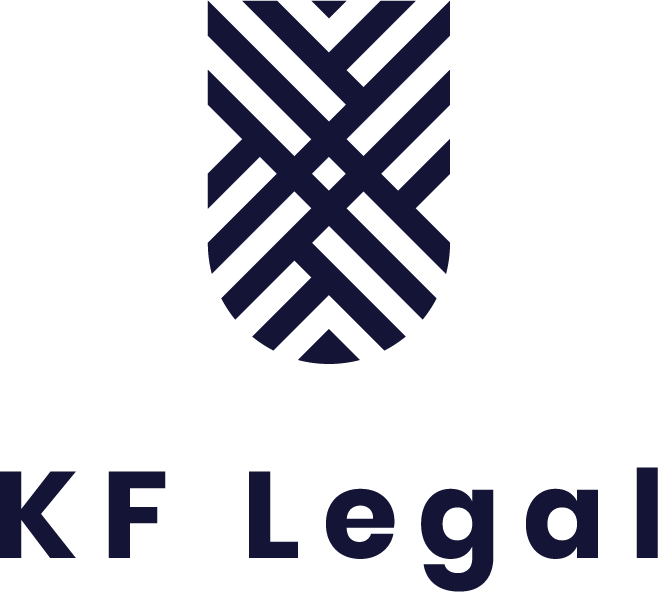 4
3. Klíčové rysy evropského práva (2)
Principy evropského práva
Přednost unijního práva před vnitrostátním právem  - cíl: jednotné uplatňování práva ve všech členských zemích; v případě rozporu má přímo účinné unijní právo přednost před vnitrostátním právem (přednost evropského práva v aplikaci, nikoli v platnosti)

Přímý účinek - konkrétní norma unijního práva má být přímo (bezprostředně) aplikována na konkrétní případ. Platí u zakládacích smluv a u nařízení.

Směrnice: přímý účinek jen výjimečně, při kumulativním splnění těchto podmínky: 
a) chybná, neúplná či zcela chybějící implementace 
b) uplynutí implementační lhůty (výjimkou je případ přijetí opatření, které řádnou implementaci vážně ohrožuje) 
c) dostatečně přesné a bezpodmínečné ustanovení směrnice.
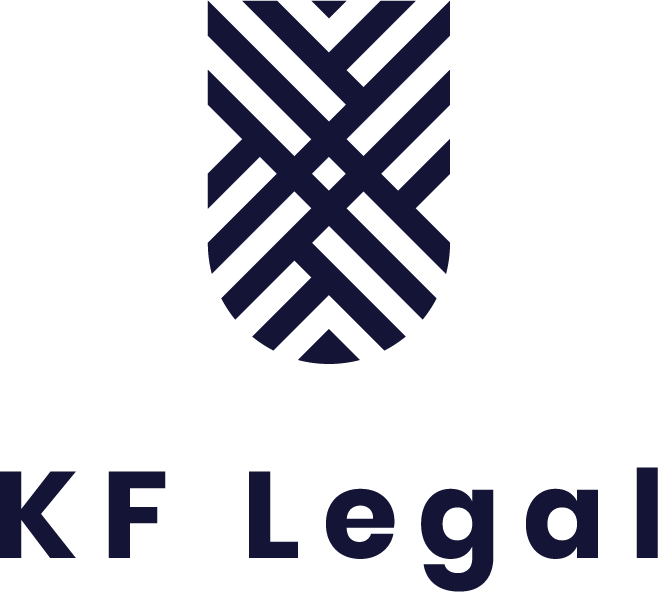 5
4. Klíčové rysy evropského práva (3)
Principy evropského práva (pokračování)
Přímý účinek směrnice: možný při tzv. vertikálním účinku, tj. plyne-li fyzické nebo právnické osobě ze směrnice právo vůči státu, nikoli vůči jiným osobám. Uložení povinnosti jednotlivci směrnicí, tj. horizontální účinek směrnice (účinek v soukromoprávních vztazích) nebo obrácený vertikální účinek směrnice (účinek ve vrchnostenských vztazích), v zásadě možné není. 
Nepřímý účinek směrnice – eurokonformní výklad (má přednost před neaplikací ustanovení národního právního řádu)
Možnost dovolat se účinků směrnice vůči státu (náhrada škody)
Zohlednění evropského práva v národním právním řádu
Transpozice/ implementace – směrnice – nemusí a dokonce by ani neměla být doslovná; obecně platí, že stát může jít nad rámec směrnice; členské státy transponují směrnici do svého právního řádu zvolenou metodou a prostředky, přičemž sledovaný komunitární cíl musí být zachován; vždy stanoveno konečné datum transpozice.
Adaptace - nařízení
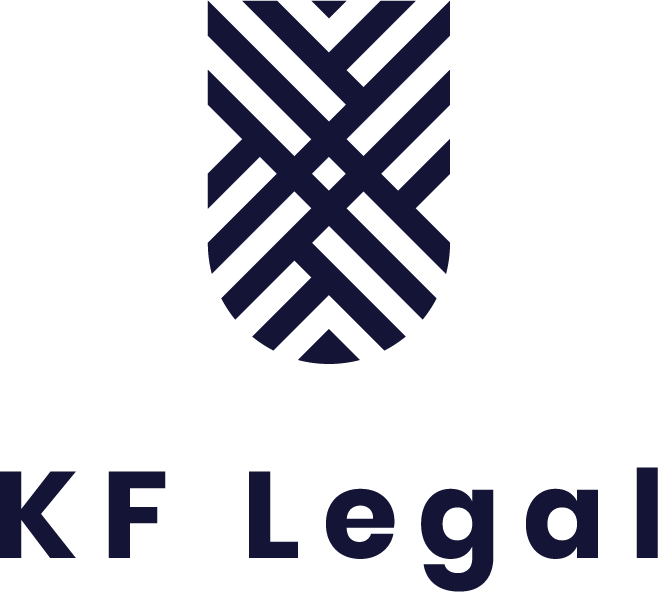 6
5. Právní předpisy energetického práva (1)
Nařízení
nařízení EP a Rady (ES) č. 713/2009 ze dne 13. července 2009, kterým se zřizuje Agentura pro spolupráci energetických regulačních orgánů („nařízení o zřízení ACER“);
zrušeno nařízením Evropského parlamentu a Rady (EU) 2019/942 ze dne 5. června 2019, kterým se zřizuje Agentura Evropské unie pro spolupráci energetických regulačních orgánů („nařízení ACER II“)
nařízení EP a Rady (ES) č. 714/2009 ze dne 13. července 2009 o podmínkách přístupu do sítě pro přeshraniční obchod s elektřinou a o zrušení nařízení (ES) č. 1228/2003 („nařízení o přístupu do elektrizační sítě“) (ITC),
zrušeno nařízením EP a Rady (EU) 2019/943 ze dne 5. června 2019, o vnitřním trhu s elektřinou – účinnost od 1. 1. 2020
nařízení EP a Rady (ES) č. 256/2014 ze dne 26. února 2014 o informování o investování do energetiky,
zrušeno nařízením EP a Rady (EU) 2018/1504 ze dne 2. října 2018 o zrušení nařízení (EU) č. 256/2014 o povinnosti informovat Komisi o investičních projektech do energetické infrastruktury v rámci Evropské unie
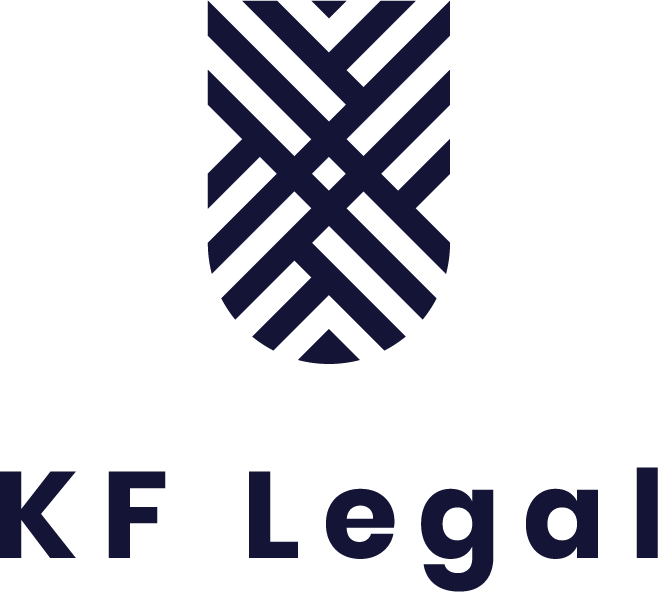 7
6. Právní předpisy energetického práva (2)
Nařízení (pokračování)
nařízení EP a Rady (EU) č. 347/2013 ze dne 17. dubna 2013, kterým se stanoví hlavní směry pro transevropské energetické sítě a kterým se zrušuje rozhodnutí č. 1364/2006/ES a mění nařízení (ES) č. 713/2009, (ES) č. 714/2009 a (ES) č. 715/2009 („nařízení o TEN-E sítích“),
nařízení EP a Rady (EU) č. 1227/2011 ze dne 25. října 2011 o integritě a transparentnosti velkoobchodního trhu s energií („REMIT“) (+ nařízení 1348/2014)
Nařízení EP a Rady (EU) 2018/1999 ze dne 11. prosince 2018 o správě energetické unie a opatření v oblasti klimatu, kterým se mění nařízení Evropského parlamentu a Rady (ES) č. 663/2009 a (ES) č. 715/2009, směrnice Evropského parlamentu a Rady 94/22/ES, 98/70/ES, 2009/31/ES, 2009/73/ES, 2010/31/EU, 2012/27/EU a 2013/30/EU, směrnice Rady 2009/119/ES a (EU) 2015/652 a zrušuje nařízení Evropského parlamentu a Rady (EU) č. 525/2013
Tzv. síťové kodexy, vydávané Evropskou komisí (viz níže)

Směrnice
směrnice 2009/72/ES ze dne 13. července 2009 o společných pravidlech pro vnitřní trh s elektřinou („Třetí směrnice pro elektroenergetiku“), 
zrušena směrnicí EP a Rady (EU) 2009/944 ze dne 5. června 2019, o společných pravidlech pro vnitřní trh s elektřinou („Čtvrtá směrnice pro elektroenergetiku“) – implementace do 1. 1. 2021
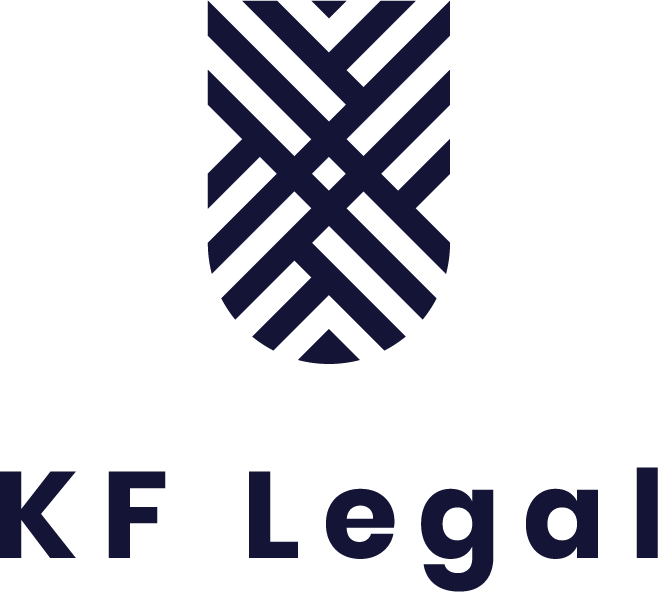 8
7. Právní předpisy energetického práva (3)
směrnice 2005/89/ES ze dne 18. ledna 2006 o opatřeních pro zabezpečení dodávek elektřiny a investic do infrastruktury („směrnice o zabezpečení dodávek elektřiny“),
zrušena nařízením EP a Rady (EU) 2019/941 ze dne 5. června 2019, o rizikové připravenosti v odvětví elektroenergetiky a o zrušení směrnice 2005/89/ES

směrnice 2012/27/EU ze dne 25. října 2012 o energetické účinnosti („Druhá směrnice o energetické účinnosti“), novelizována směrnicí 2018/2002/EU ze dne 11. prosince 2018 (implementace 25. 6. 2020)

směrnice 2009/28/ES ze dne 23. dubna 2009 o podpoře využívání energie z obnovitelných zdrojů a o změně a následném zrušení směrnic 2001/77/ES a 2003/30/ES
zrušena směrnicí EP a Rady (EU) 2018/2001 ze dne 11. prosince 2018 o podpoře využívání energie z obnovitelných zdrojů

směrnice 2011/83/EU ze dne 25. října 2011 o právech spotřebitelů („směrnice o právech spotřebitelů“).
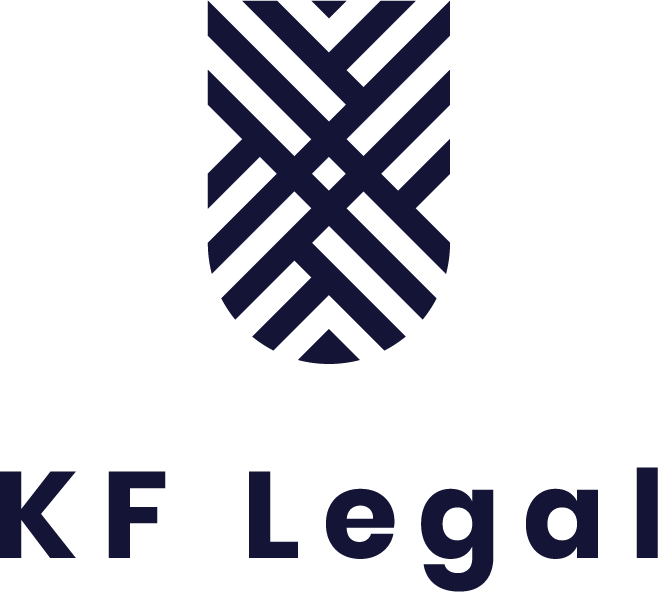 9
8. Liberalizační balíčky v energetice
Snaha EU: vytvoření jednotného trhu, vytvoření konkurenčního prostředí
1. liberalizační balíček – 1996
2. liberalizační balíček – 2003 
3. liberalizační balíček -  2009 
4. balíček – 2018/2019 (tzv. zimní balíček - tzv. Clean Energy for All Europeans, fakticky fúze obou předchozích balíčků (jak „liberalizace“ trhu, tak ochrana klimatu)
cesta do kruhu: od regulace přes liberalizaci a otevření trhu  k regulaci

Třetí liberalizační balíček – nyní nahrazován CEP
Třetí směrnice pro elektroenergetiku (2009/72/ES)
Druhé nařízení pro elektroenergetiku („nařízení o přístupu do elektrizační sítě“ (č. 714/2009)
Nařízení o zřízení ACER (č. 713/2009 )
Třetí směrnice pro plynárenství (2009/73/ES)
Druhé nařízení pro plynárenství (č. 715/2009)
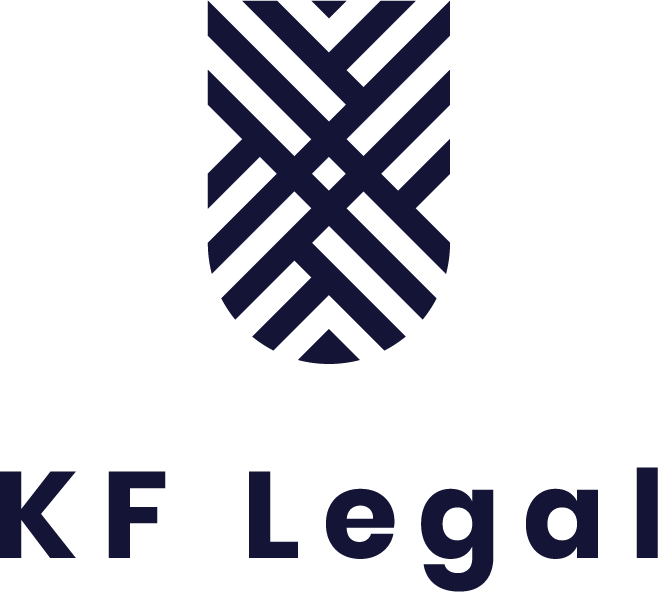 10
9. „Starý“ Klimatický balíček – iniciativa 20-20-20
Směrnice 2009/29/ES, kterou se mění směrnice 2003/87/ES s cílem zlepšit a rozšířit systém pro obchodování s povolenkami na emise skleníkových plynů v Unii
s cílem zlepšit a rozšířit systém pro obchodování s povolenkami na emise skleníkových plynů
další zneatraktivnění (prodražení)  tzv. konvenční či uhlíkové elektroenergetiky
Směrnice 2009/28/ES, o podpoře využívání energie z obnovitelných zdrojů 
společný rámec pro využívání energie z obnovitelných zdrojů;
podpora snížení emisí skleníkových plynů;
ekonomická podpora OZE;
zjednodušené povolovací řízení a procedury pro výstavbu OZE výroben;
přednostní přeprava a distribuce elektřiny z OZE; 
zavádí Národní akční plán pro každý členský stát;
Směrnice 2009/31/ES, o geologickém ukládání oxidu uhličitého 
právní rámec pro geologické ukládání oxidu uhličitého – další prodražení uhlíkové energetiky
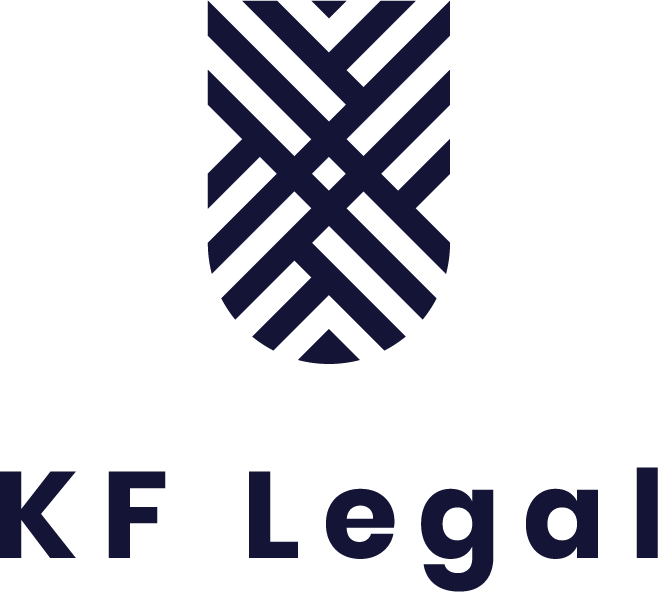 11
10. Zimní balíček (CEP) (1)
Oficiální název: Clean Energy for All Europeans (Čistá energie pro všechny Evropany - rozvinutí růstového potenciálu Evropy)
Dnes již překonán: Green Deal, Fit for 55: důkladná transformace hospodářství a společnosti EU
Cíle balíčku
Objemný balík legislativních návrhů
Cíl: vůdčí úloha EU v přechodu na čistou energii, ne se pouze přizpůsobovat / Zajistit spravedlivé podmínky pro spotřebitele / Upřednostňovat energetickou účinnost
Snížit emise CO2 do roku 2030 nejméně o 40 %
Příběh „O zemi, kde zítra již znamená včera“: aniž by byla dokončena implementace třetího liberalizační balíčku a provedeno důkladné vyhodnocení jeho dopadů a přínosů, Komise předkládá další legislativní balík s dalekosáhlými dopady na fungování energetiky v EU
Zásadní zásah do vnitřního trhu
Zásadní omezení pravomocí regulátorů ve prospěch ACER
nulová energetická náročnost novostaveb + podpora renovacím
další navýšení podílu obnovitelných zdrojů v energetickém mixu závazným cílem min. 32% k roku 2030, systém podpor, společných přeshraničních projektů, komunit obnovitelných zdrojů…
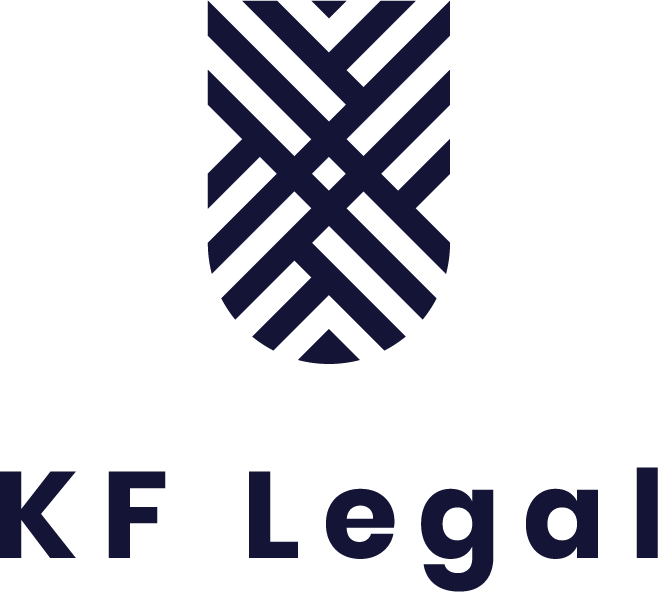 12
11. Zimní balíček (CEP) (2)
navenek působí tak, že se má jednat o zásadní změnu: v centru pozornosti je spotřebitel, který má extrémní vliv ve všech oblastech (poskytuje flexibilitu – odezvu na straně poptávky i výroby, aktivně řídí svoji spotřebu a vyrábí sám elektřinu, agreguje se do různých zájmových subjektů) – týmž dechem je ovšem dále ochraňován, téměř jako nezpůsobilá osoba (zranitelný spotřebitel, preferenční zacházení)
nejasné postavení dalších, nových typů subjektů – agregátoři, místní energetické komunity – nejasná oprávnění, nejasné vztahy s dalšími subjekty, nejasná odpovědnost
Hlavní součásti balíčku CEP 
(v elektroenergetice – další CEP je v odpadech…)
Čtvrtá směrnice pro elektroenergetiku (č. 2019/944)
Třetí nařízení pro elektroenergetiku („nařízení o vnitřním trhu s elektřinou“ (č. 2019/943)
Nařízení ACER II (č. 2019/942)
Nařízení o rizikové připravenosti v odvětví elektroenergetiky (2019/941)
Nařízení o správě energetické unie a opatření v oblasti klimatu (2018/1999)
Druhá směrnice pro OZE („o podpoře využívání energie z obnovitelných zdrojů“) (č. 2018/2001)
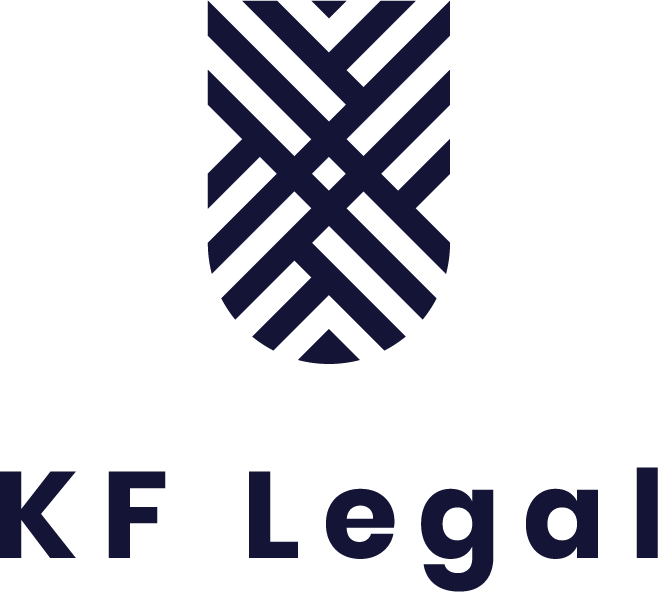 13
12. Hlavní principy úpravy elektroenergetiky (1)
Klíčové aspekty elektroenergetického trhu (zachovány ze 3. směrnice)
unbundling – nezávislost provozovatelů PS (vlastnické oddělení, ISO (nezávislý systémový provozovatel)
    či ITO (nezávislý provozovatel přenosové soustavy)) + jejich certifikace; 
ochrana spotřebitele (příloha směrnice); 
univerzální služba pro spotřebitele a případně i malé podniky (50 zaměstnanců/ obrat do 10 mil. EUR) (mít na území členského státu právo na dodávky elektřiny ve stanovené kvalitě za přiměřené, jednoduše a jasně srovnatelné, transparentní a nediskriminační ceny) a dodavatel poslední instance; 
změna dodavatele; 
zakotvení základních úkolů provozovatelů PS, provozovatelů DS; 
posílení pravomocí národních regulačních orgánů
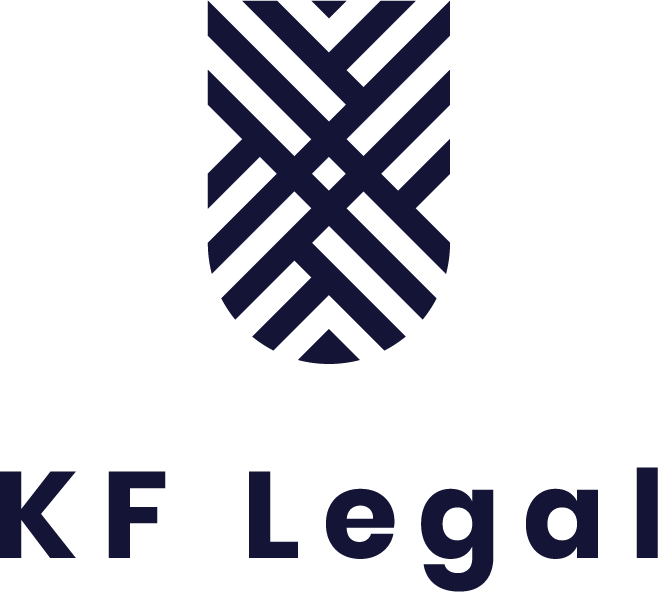 14
13. Hlavní principy úpravy elektroenergetiky (2)
Cíle Třetí a Čtvrté směrnice pro elektroenergetiku

Vytvoření jednotného vnitřního trhu s elektřinou a posílení hospodářské soutěže mezi členskými státy vytvořením EVROPSKÉ PROPOJENÉ SÍTĚ


Zjednodušení a zefektivnění přeshraničního obchodu elektřinou
Zajištění investic do nových výrobních kapacit
Posílení regionální spolupráce TSO a regulátorů
Důslednější oddělení přenosu elektřiny od komoditně fixovaných činností 
Posílení práv spotřebitelů v energetice
Vyšší kvalita služeb v elektroenergetice
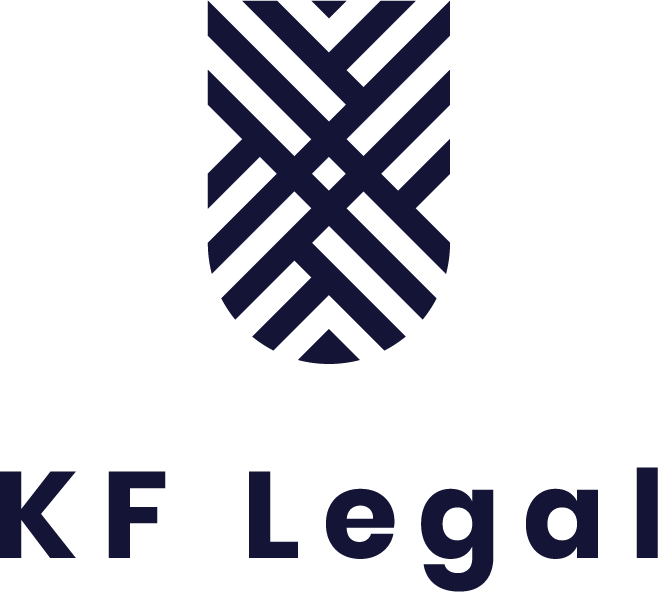 15
14. Principy liberalizace trhu
Regulovaný přístup k soustavě
prvotní povinnost: připojovací povinnost
přístup třetích osob k soustavám za nediskriminačních podmínek
přístup třetích osob k přenosovým a distribučním soustavám na základě zveřejněných sazeb schválených regulátorem
odmítnutí přístupu jen na základě nedostatku kapacity - prokazatelnost, možnost vyvolání sporu
Otevírání trhu – rozšiřování skupiny (oprávněných) zákazníků
od 1. 7. 2007: všichni jsou oprávněnými zákazníky: zachování principu z Druhé směrnice pro elektroenergetiku, ale posílení práv zákazníků
Zimní balíček: posílen důraz na aktivitu spotřebitele, zároveň však jeho ochrana: zjevný rozpor
Odpovědnost za odchylku
každý účastník trhu odpovídá za odchylku, kterou soustavě způsobí, vč. odpovědnosti finanční
proto každý buď musí být subjektem zúčtování odchylek, nebo smluvně přenést svoji odpovědnost za odchylku na některý subjekt
možné výjimky: výrobny z OZE pod 400 kW, podporované výrobny (ale odpovědnost za odchylku pak musí převzít jiný účastník trhu)
Třetí nařízení: od 1. 1. 2021 musí interval zúčtování odchylek činit všude 15 minut (výjimku lze povolit jen do konce roku 2024)
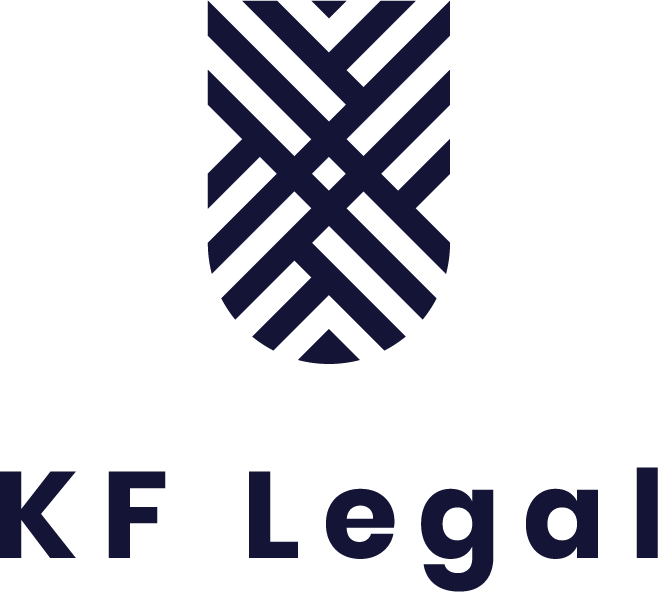 16
15. Účastníci elektroenergetického trhu: verze 4.0
jaké jsou základní role na trhu s elektřinou (jaké subjekty zde působí)?
„elektroenergetickým podnik“: výroba, přenos, distribuce, agregace, odezva strany poptávky, ukládání energie, dodávky nebo nákup elektřiny,
zákazník (konečný x velkoobchodní; zákazník v domácnosti x zákazník mimo domácnost)
trh je definován vztahy mezi těmito účastníky trhu, vedle nich však na trhu nepřímo působí i nezávislý regulátor a organizátoři trhů (komoditní burzy, operátor)

změněná role zákazníka podle CEP
aktivní role spotřebitele – „prosumer“ (aktivní zákazník)
zákazníci mají mít možnost spotřebovávat, ukládat nebo prodávat na trhu elektřinu vyrobenou z vlastních zdrojů a účastnit se všech trhů s elektřinou díky tomu, že poskytnou soustavám flexibilitu, např. prostřednictvím ukládání energie, jako například ukládání využívající elektrických vozidel, nebo skrze odezvu strany poptávky nebo energetické účinnosti
aktivní zákazník: konečný zákazník nebo skupina společně jednajících konečných zákazníků, kteří spotřebovávají nebo ukládají elektřinu vyrobenou ve svých vlastních prostorách umístěných ve vymezených hranicích, nebo kteří prodávají elektřinu vyrobenou z vlastních zdrojů, či se účastní programů flexibility nebo energetické účinnosti, za předpokladu, že uvedené činnosti nepředstavují jejich hlavní obchodní nebo profesionální činnost;
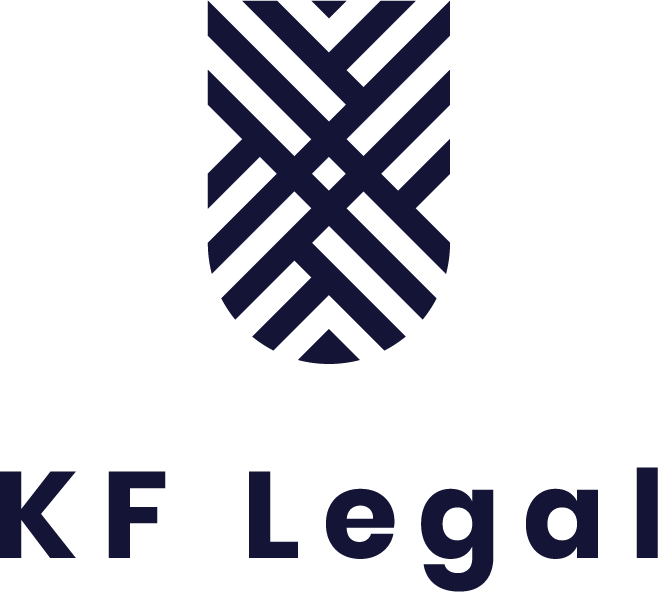 17
16. Ochrana práv spotřebitele
Zachovány dosavadní principy ze Třetí směrnice
obecný vzkaz: zásadní posílení práv spotřebitelů energií, např. 
posílení práva na informace (jednotná kontaktní místa, Katalog práv spotřebitelů energií zpracovávaný Komisí ES/EU)
boj proti energetické chudobě (stát určí akční plány, sociální výhody apod.)
Čl. 10 směrnice
smluvní podmínky – povinné náležitosti, informace ve smlouvě
právo obdržet stručný přehled základních smluvních podmínek v přehledné, výstižné a srozumitelné podobě 
změna podmínek – informování (2 týdny předem, u domácností 1 měsíc), možnost odstoupit
bezplatná změna dodavatele (bez ohledu na sídlo dodavatele – uznání zahraniční licence)
ochrana před nepoctivými a zavádějícími postupy prodeje
informování o spotřebě a nákladech – důležité pro změnu dodavatele
široká informační povinnost ale vede k nepřehlednému vyúčtování, neustálý boj s nekalými praktikami (poslední hit v ČR: minimální zálohy)
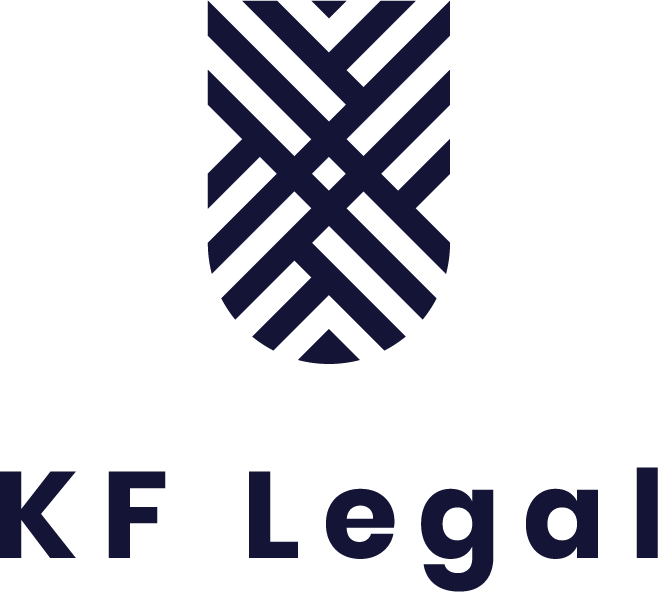 18
17. Zvláštní oprávnění zákazníka ve vztahu k dodavateli
Nárok na smlouvu s dynamickým určováním ceny elektřiny 
= smlouva o dodávkách elektřiny mezi dodavatelem a konečným zákazníkem, která odráží cenové změny na spotových trzích včetně denních a vnitrodenních trhů, v intervalech odpovídajících přinejmenším četnosti vypořádání tržních transakcí
není možná bez určitého typu měření – „inteligentní měřicí zařízení“
vnitrostátní regulační rámec dodavatelům musí umožňovat nabízet smlouvy s dynamickým určováním ceny elektřiny; koneční zákazníci, kteří mají nainstalován inteligentní elektroměr, mají právo o uzavření smlouvy s dynamickým určováním ceny elektřiny požádat alespoň jednoho dodavatele a zároveň každého dodavatele, který má více než 200 000 konečných zákazníků (musí zajistit členský stát)
povinnost informovat spotřebitele o příležitostech, nákladech a rizicích – možné zneužití
Nárok na volbu a na změnu dodavatele
změna dodavatele nebo účastníka trhu vykonávajícího služby agregace: musí být provedena ve lhůtě co nejkratší, od 1. 1. 2026 nesmí technický proces změny dodavatele trvat déle než 24 hodin a musí být možné jej provést v kterýkoli pracovní den
zákazníci v domácnostech jsou oprávněni účastnit se kolektivních programů na změnu dodavatele; členské státy musí odstranit veškeré regulační nebo správní překážky pro kolektivní změny dodavatele a vytvoří rámec, který zajistí nejvyšší možnou ochranu spotřebitelů tak, aby se zabránilo jakýmkoli nekalým praktikám (je to reálná představa?)
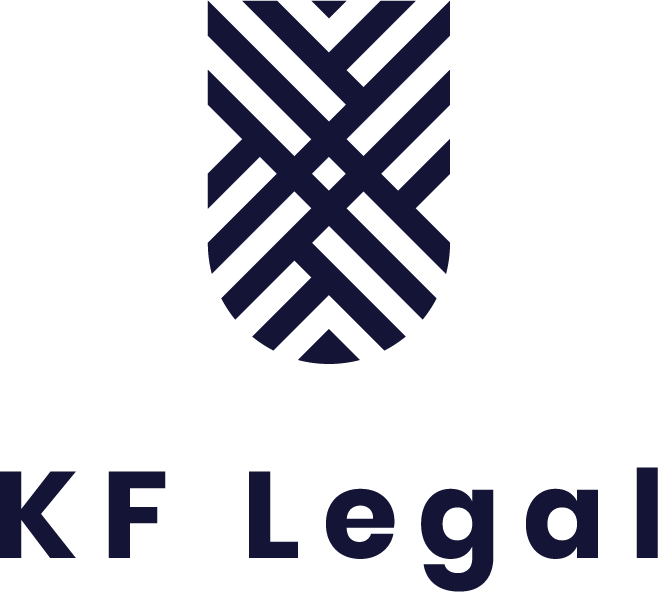 19
18. Práva aktivního zákazníka
Vybraná práva aktivního zákazníka: 
právo provozovat svou činnost buď přímo, nebo prostřednictvím agregace;
právo prodávat elektřinu vyrobenou z vlastních zdrojů, a to i prostřednictvím smluv o nákupu (dodávce) elektřiny;
právo účastnit se programů flexibility a programů energetické účinnosti;
právo pověřit třetí osobu správou zařízení, která jsou pro jejich činnost zapotřebí, včetně instalace, provozování, zpracování dat a údržby, aniž by třetí osoba byla považována za aktivního zákazníka;
právo na transparentní a nediskriminační síťové poplatky, které odrážejí náklady a účtují se odděleně za elektřinu dodanou do sítě a za elektřinu odebranou ze sítě, čímž se zajistí, aby odpovídajícím a vyváženým způsobem přispívali ke sdílení celkových nákladů na soustavu;
finanční odpovědnost za odchylky, které v rámci elektrizační soustavy způsobí 

Nový systém (základ pro výpočet síťových poplatků): poplatky za elektřinu dodanou do sítě a elektřinu odebranou ze sítě se v něm účtují odděleně
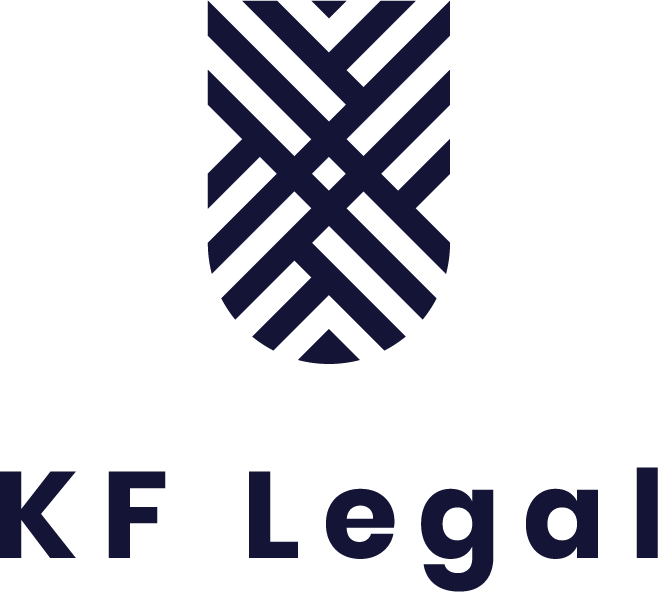 20
19. Nezávislý regulátor
Výrazný nárůst pravomocí 
nezávislosti orgánu a jeho zaměstnanců – zákaz přijímat pokyny od vlády nebo jiného veřejnoprávního nebo soukromoprávního subjektu
jmenování členů nejvyššího orgánu na 5-7 let, odvolatelnost jen pro porušení práva
kolektivní orgán – posílení nezávislosti? 
úkol stanovovat či schvalovat sazby za přenos a distribuci nebo příslušné metodiky jejich výpočtu
kontrola plnění povinností ostatních, sledování investic, sledování času, který TSO a DSO potřebují pro připojení a opravy, monitoring bezpečnosti a spolehlivosti
oprávnění vůči účastníkům trhu: informace/šetření/rozhodování/sankce
ale také povinnost dodržovat a provádět všechna právně závazná rozhodnutí Agentury (ACER)  a Komise;
Hospodářská soutěž – spolupráce s antimonopolním úřadem
Zajištění výhod pro zákazníky
Podpora účinné hospodářské soutěže
Bezpečnosti dodávek
Zajištění trvale udržitelného rozvoje
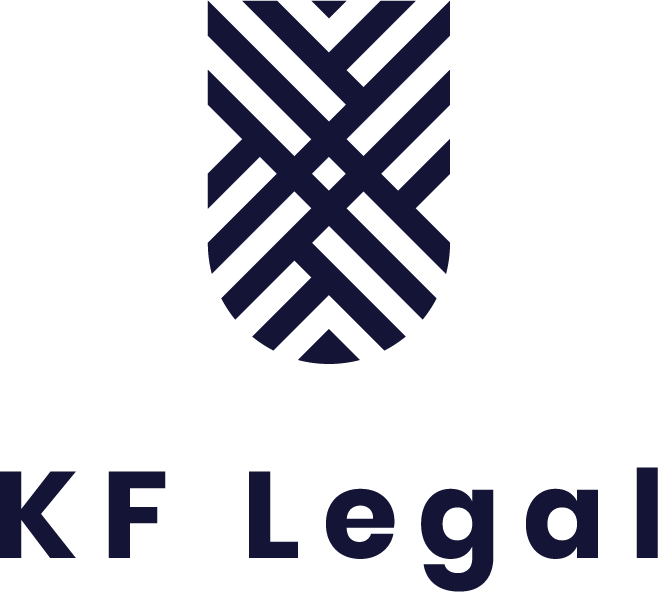 21
20. Nový účastník trhu: ukládání elektřiny
akumulace – ukládání elektřiny
„ukládáním energie“ v elektrizační soustavě odložení spotřeby elektřiny na pozdější okamžik, než byla vyrobena, nebo přeměna elektřiny na takovou formu energie, kterou lze ukládat, ukládání takové energie, a následná zpětná přeměna takové energie na elektřinu nebo použití jako jiný nosič energie (technologicky neutrální definice)
podmínka toho, abychom se přiblížili ke zcela dekarbonizovanému odvětví elektroenergetiky, jež by neprodukovalo vůbec žádné emise (sezónní aspekty OZE)
v principu může být zařízení pro ukládání přidruženo k výrobě, ke spotřebě nebo může být připojeno k síti nezávisle

zařízení pro ukládání by neměli vlastnit, spravovat ani provozovat provozovatelé soustav, zejména kvůli riziku křížového financování a ohrožení hospodářské soutěže 
výjimky ze zákazu: 
plně integrované komponenty sítě, které nejsou využívány pro účely zajišťování výkonové rovnováhy nebo řízení přetížení, přičemž se vyžaduje souhlas regulátora;
o provozování těchto zařízení není na trhu zájem, a regulátor takovou výjimku schválil
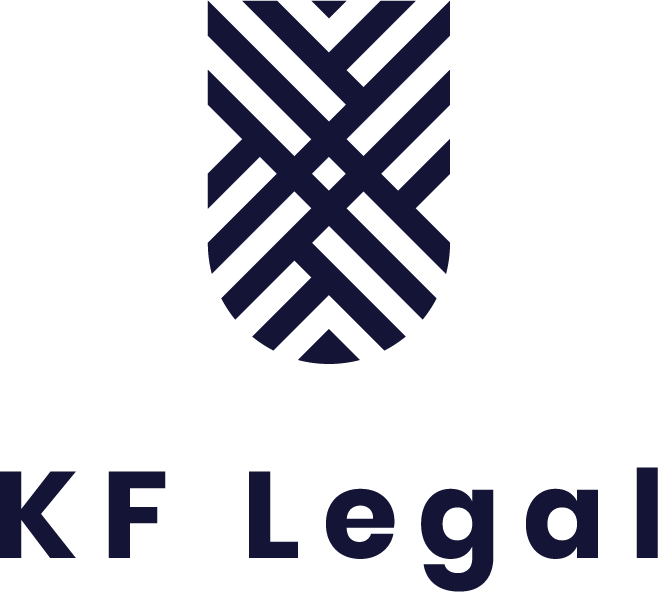 22
21. Flexibilita – odezva na straně poptávky – agregace (1)
agregace - funkce vykonávaná fyzickou nebo právnickou osobou, která kombinuje zatížení či vyrobenou elektřinu od více zákazníků za účelem prodeje, nákupu nebo aukce na jakémkoli trhu s elektřinou;
subjekt, který nakupuje flexibilitu od poskytovatelů flexibility a přeměňuje ji do „standardních“ produktů, které nabízí na trzích s elektřinou nebo trzích s podpůrnými službami

flexibilita: schopnost subjektu (poskytovatele flexibility) měnit v reakci na cenové signály (implicitní flexibilita) nebo na povel (explicitní flexibilita) velikost odběru nebo dodávky z/do ES
její potenciál: ochota poskytovatele (výroba, strana spotřeby, prosumers, akumulace, elektromobilita) + náklady poskytovatele flexibility a agregátora
odezva strany poptávky: změna elektrického zatížení ze strany konečných zákazníků oproti jejich běžným nebo aktuálním spotřebním návykům v reakci na tržní signály, včetně cen za elektřinu měnících se v čase nebo motivačních plateb, nebo v reakci na přijetí nabídky konečného zákazníka, individuálně nebo prostřednictvím agregace, na prodej snížení či zvýšení poptávky za určitou cenu na organizovaných trzích
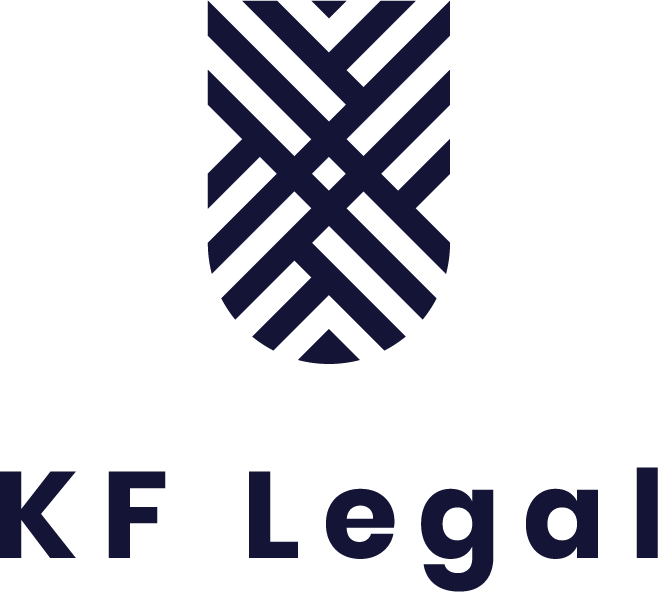 23
22. Flexibilita – odezva na straně poptávky – agregace (2)
2 typy agregátorů:
integrovaný agregátor: spojuje roli agregátora a subjektu zúčtování přebírajícího odpovědnost za odchylku poskytovatele flexibility (stávající dodavatel)
pak naprostá novinka: „nezávislý agregátor“ – účastník trhu vykonávající služby agregace, který není přidružen k dodavateli svého zákazníka; jedná se vlastně o prostředníka mezi skupinami zákazníků a trhem;
kdo nese garantuje schopnost agregátora poskytovat sjednanou službu (chybí proces certifikace)?
lze jej odlišit v praxi od progresivně fungujícího obchodníka, pro kterého platí mnohem 	přísnější podmínky?
jak řešit externality - odpovědnost za odchylku, kompenzace za neodebranou elektřinu?

všichni zákazníci mají právo nezávisle na své smlouvě na dodávky elektřiny svobodně nakupovat a prodávat elektroenergetické služby, včetně agregace, a uzavřít smlouvu o agregaci i bez souhlasu elektroenergetického podniku, který zákazníkovi dodává elektřinu;
dodavatelé vůči zákazníkům nesmějí uplatňovat diskriminační technické a administrativní požadavky, postupy a poplatky v závislosti na tom, zda mají smlouvu s účastníkem trhu vykonávajícím služby agregace
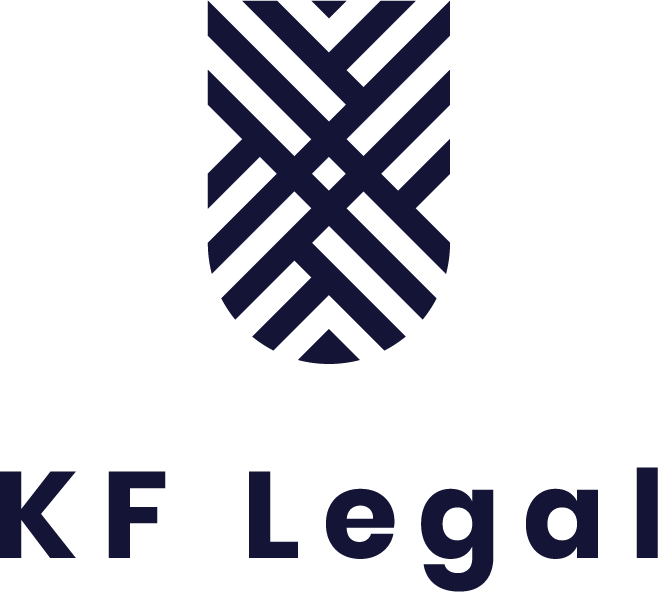 24
23. Flexibilita – odezva na straně poptávky – agregace (3)
členské státy umožní a podpoří účast odezvy strany poptávky prostřednictvím agregace a umožní konečným zákazníkům, včetně těch, kteří nabízejí odezvu strany poptávky prostřednictvím agregace, aby se společně s výrobci elektřiny bez diskriminace účastnili všech trhů s elektřinou. 
povinnost účastníků trhu vykonávajících služby agregace být finančně odpovědnými za odchylky, které v rámci elektrizační soustavy způsobí – v tomto rozsahu jsou subjekty zúčtování nebo přenesou svou odpovědnost za odchylku
stát musí nastavit mechanismus řešení sporů mezi účastníky trhu vykonávajícími služby agregace a dalšími účastníky trhu, včetně určení odpovědnosti za odchylku.
subvarianta, kterou může schválit regulátor: od elektroenergetických podniků nebo zúčastněných konečných zákazníků lze vyžadovat, aby vypláceli finanční náhradu ostatním účastníkům trhu nebo jejich subjektům zúčtování, pokud jsou tito účastníci trhu nebo jejich subjekty zúčtování přímo dotčeni aktivací odezvy strany poptávky (finanční náhrada nesmí vytvářet překážku pro vstup na trh pro účastníky trhu, kteří vykonávají služby agregace, ani překážku pro flexibilitu, a je přísně omezena na krytí nákladů vzniklých dodavatelům zúčastněných zákazníků nebo jejich subjektům zúčtování během aktivace odezvy strany poptávky).
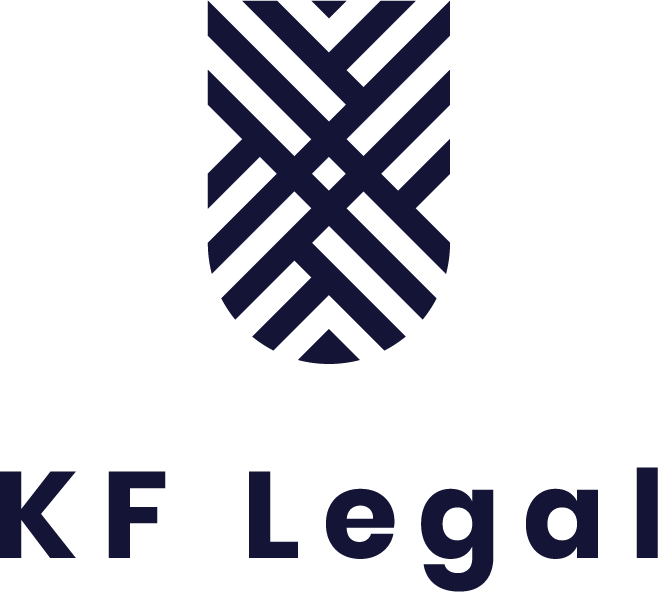 25
24. Unbundling na úrovni TSO (1)
Přípustnost tří certifikovaných konceptů pro páteřní sítě
všechny varianty podléhají přísným pravidlům certifikace podmínek nezávislosti dle výčtu prováděného Čtvrtou směrnicí (články 52, 53);

Přísná varianta: vlastnické oddělení (ownership unbundling)
síť i její provoz jsou v rukách PPS (TSO)
TSO je vlastnicky oddělen od výroby a obchodu s elektřinou, přísný personální unbundling

Střední varianta = ISO (nezávislý systémový provozovatel)
síť vlastní vertikálně integrovaný podnik (koncern), odlišný od TSO
provoz sítě zabezpečuje koncernově odlišný TSO
vlastník sítě funkčně a právně oddělen od zbytku koncernu
složité vztahy vlastník x TSO (zvl. investice – vlastník investuje do PS v rozsahu určeném TSO a regulátorem)
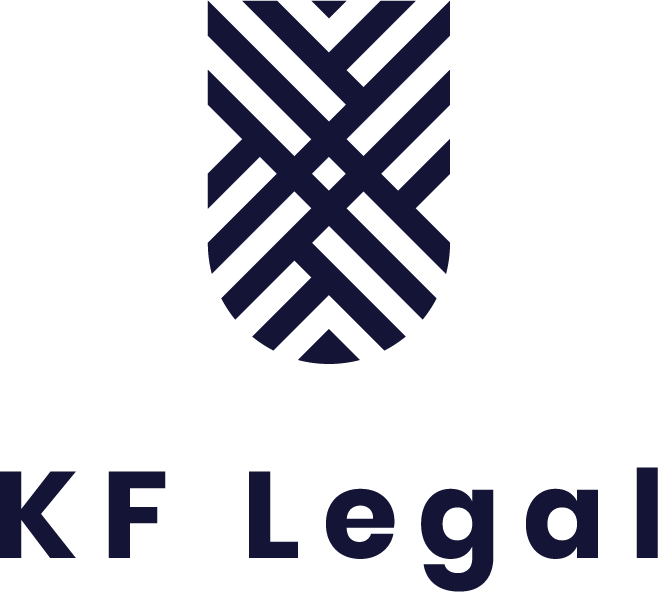 26
25. Unbundling na úrovni TSO (2), unbundling u DSO
Lehká varianta = ITO (nezávislý provozovatel přenosové soustavy)
síť vlastní i provozuje provozovatel přenosové soustavy, který je součástí vertikálně integrovaného podniku (koncern)
četné záruky nezávislosti TSO v pozici ITO omezující sdílení koncernové identity a sdílených služeb (aktiva, zařízení, zaměstnanci, identita), program shody
výrazná dozorová/rozhodovací role národního regulátora
Unbundling u DSO
nevyžaduje se vlastnické oddělení
nutná nezávislost, pokud jde o právní formu, organizaci a rozhodování, na ostatních činnostech, které nesouvisejí s distribucí
	- unbundling právní
	- unbundling personální
	- unbundling informační
	- unbundling účetní
nemusí platit u DSO o velikosti do 100 tis. zákazníků (ČR: RDS x LDS)
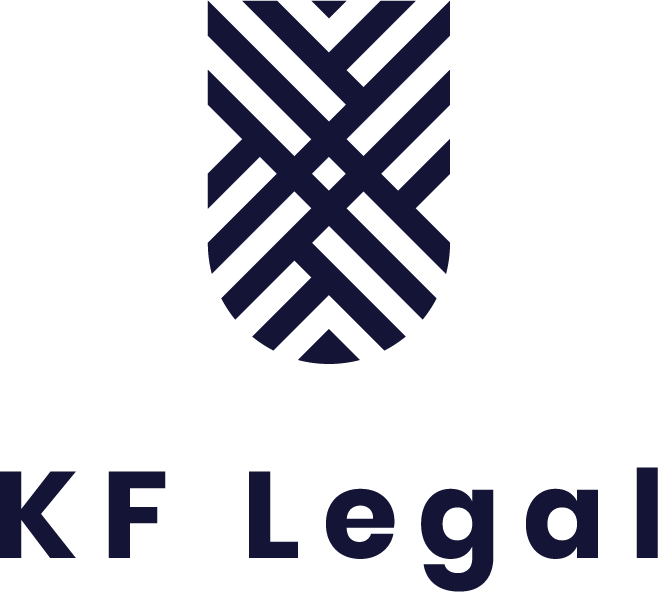 27
26. Provozovatel přenosové soustavy (TSO)
Vysoká míra odpovědnosti TSO – je odpovědný za:
provoz, údržbu a rozvoj PS
zabezpečení dlouhodobé schopnosti soustavy uspokojovat přiměřenou poptávku po přenosu elektřiny
provozování PS s cílem dosažení konkurenčního, ekologicky udržitelného a bezpečného trhu s elektřinou – členské státy mohou zabezpečit uložením tzv. PSO (bezpečnost dodávek, kvalita dodávek, ochrana ŽP – v ČR nevyužito)
dispečink výrobních zařízení
využití propojovacích přeshraničních vedení na základě objektivity a transparentnosti (a vybírá poplatky za přetížení a platby podle vyrovnávacího mechanismu mezi TSO v souladu s článkem 17 Třetího nařízení)
zajišťuje nediskriminaci mezi uživateli soustavy a kategoriemi uživatelů soustavy, zejména pokud jde o zvýhodňování podniků ve skupině
Povinnost TSO jednat tak, aby usnadnil integraci národního trhu s elektřinou do regionálních, resp. do vnitřního trhu ES/EU, spolupráce s Agenturou
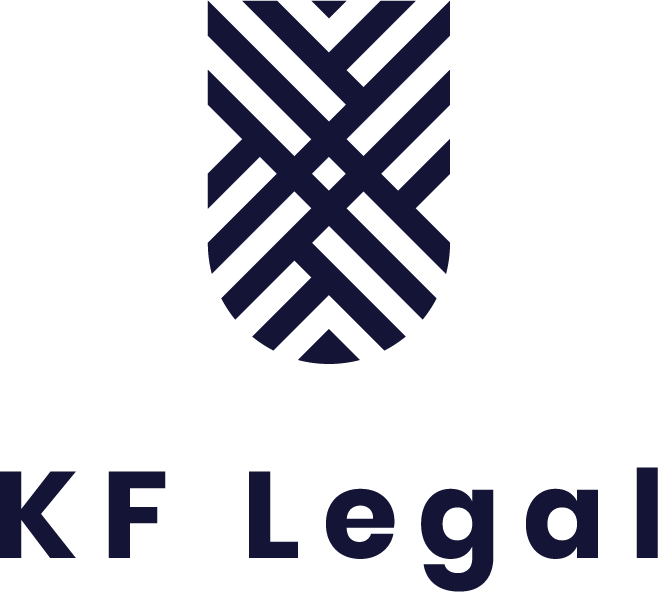 28
27. Regionální spolupráce (1)
Regionální spolupráce TSO
TSO musejí mít jeden nebo více integrovaných (informačních) systémů na regionální úrovni zahrnujících několik členských států za účelem přidělování kapacit a kontroly bezpečnosti sítě
spolupráce s Agenturou a regulátory – cíl: soulad regulačních rámců mezi regiony za účelem vytvoření konkurenceschopného vnitřního trhu s elektřinou
Regionální spolupráce regulátorů
poskytování informací a konzultací
podpora sbližování právního a regulačního rámce
respektování pravidel nastavených Agenturou a Komisí (rámcové pokyny o vzájemné spolupráci regulátorů)
podpora vzniku společných burz pro obchodování elektřinou
koordinace při vypracování kodexů sítí TSO
dohody regulátorů o vzájemné spolupráci za účelem rozvoje spolupráce v oblasti regulace.
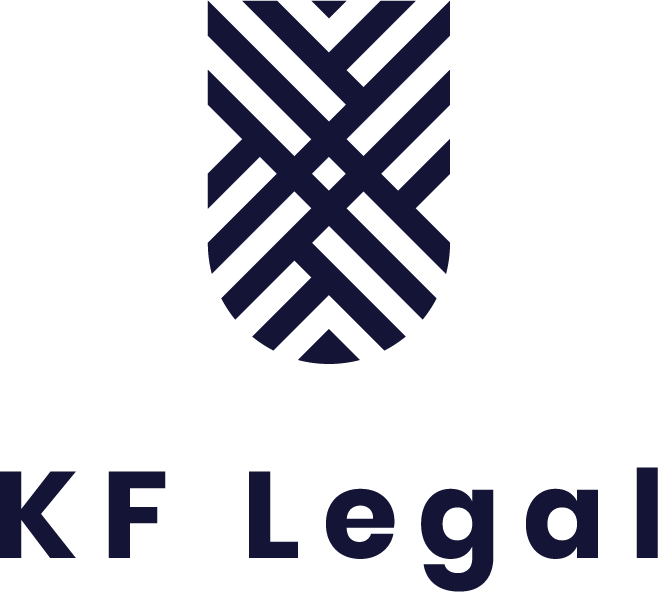 29
28. Regionální spolupráce (2)
Regionální koordinační centra
všichni TSO musí do 5. 7. 2020 předložit národním regulátorům návrhy na zřízení RKC (regiony stanoví ACER, vychází z návrhu ENTSO)
nejpozději od 1. 7. 2022 nahradí regionální bezpečnostní koordinátory
řeší úkoly regionálního významu – další oslabení kompetencí členských států
koordinovaný výpočet kapacit, analýza bezpečnosti, …

Evropský subjekt pro provozovatele distribučních soustav v Unii
platforma pro spolupráci provozovatelů distribučních soustav na evropské úrovni
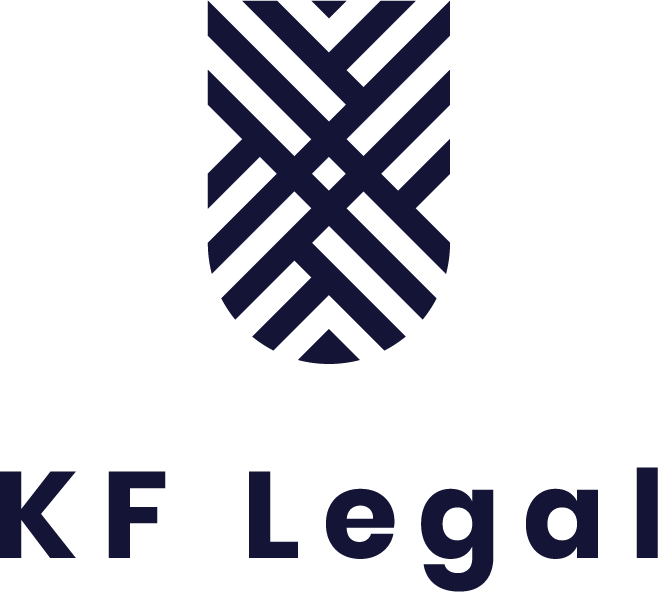 30
29. Třetí nařízení – základní cíle
Hlavní cíl = posílení hospodářské soutěže vytvořením vnitřního velkoobchodního trhu s elektřinou, nově ale i vytvoření základu pro dosažení cílů energetické unie (!)
Sekundární cíle
řízení režimu na mezinárodních profilech v rámci ES/EU, odstranění přetrvávající diskriminace přístupu k profilům
dosažení větší kooperace TSO:
- rámcové pokyny - Komise
- kodexy pro přeshraniční výměny elektřiny
- koordinované plánování rozvoje sítí, zejména v rámci regionů (každé 2 roky zveřejňují TSO    regionální investiční plány)
ENTSO-E
řízení režimu na mezinárodních profilech
dohled nad koordinací TSO – Agentura ACER
větší transparentnost TSO při provozování sítí
podpora investic do propojovacích vedení
spravedlivá energetická transformace – omezení sociálních a hospodářských dopadů omezování kapacit na výrobu elektřiny z uhlí a přechodu na čistou energii
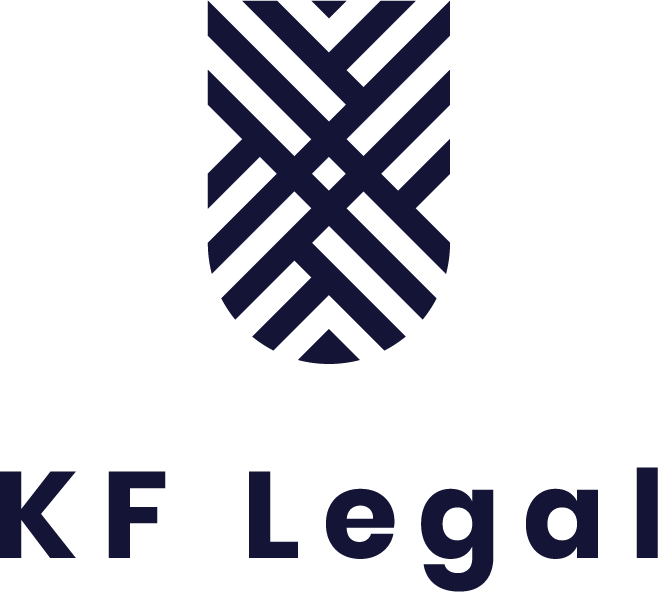 31
30. Třetí nařízení – ENTSO-E
Evropská síť provozovatelů elektroenergetických přenosových soustav
povinná účast, náklady nesou TSO
nejedná se o orgán EU
cíl: podpořit dotvoření a fungování vnitřního trhu s elektřinou a přeshraniční obchod a zajistit, aby byla evropská elektroenergetická přenosová soustava optimálně řízena a dobře se technicky rozvíjela v rámci koordinované spolupráce.
úkoly: 
- zásadní role při vypracování kodexů sítě (grid kódů) a jejich změn
- monitoring a analýza plnění kodexů sítě a rámcových pokynů přijatých Komisí
každé 2 roky přijímá a zveřejňuje nezávazný desetiletý plán rozvoje sítě
přijímá společné nástroje provozování sítě k zajištění koordinace provozu sítě za běžných a    nouzových podmínek
provést rozsáhlé střednědobé až dlouhodobé evropské posouzení zdrojové přiměřenosti s cílem poskytnout objektivní základ pro posouzení potíží v oblasti zdrojové přiměřenosti; vnitrostátní posouzení zdrojové přiměřenosti je až doplňkové
Agentura sleduje plnění úkolů sítě ENTSO pro elektřinu a informuje o něm Komisi
předpokládá se i regionální spolupráce, příprava regionálních investičních plánů
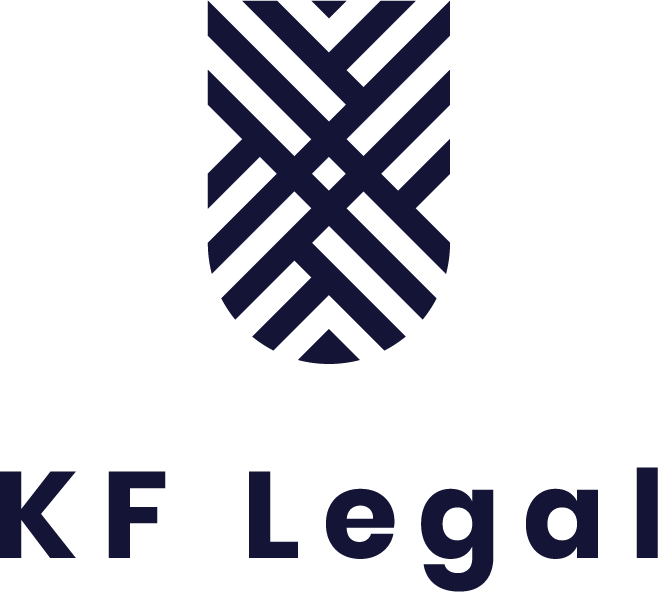 32
31. Změny při provozování soustav
Nové výzvy pro provozovatele soustav

nutnost připojení nových výrobních zařízení (zejména elektřina z OZE) a nových spotřebičů (tepelná čerpadla, elektrická vozidla a dobíjecí stanice)
služby distribuovaných zdrojů energie, jako jsou odezva strany poptávky a ukládání energie, mají TSO/DSO umožnit, aby své sítě provozovali efektivně a předešli nákladnému rozšiřování sítí
obstarávat služby flexibility, včetně řízení přetížení – regulační rámec má zajistit, aby TSO/DSO získávali služby ze zdrojů, jako jsou distribuovaná výroba, odezva strany poptávky nebo ukládání energie, a podpořili přijímání opatření v oblasti energetické účinnosti (podmínka: pokud tyto služby nákladově efektivně snižují potřebu modernizovat nebo nahradit elektroenergetické kapacity a podporují efektivní a bezpečný provoz distribuční soustavy). 
obstarávat tyto služby transparentními, nediskriminačními a tržními postupy, pokud regulační orgány nestanoví, že obstarávání takových služeb není ekonomicky efektivní, nebo že by vedlo k závažnému narušení trhu nebo k vyšším přetížením
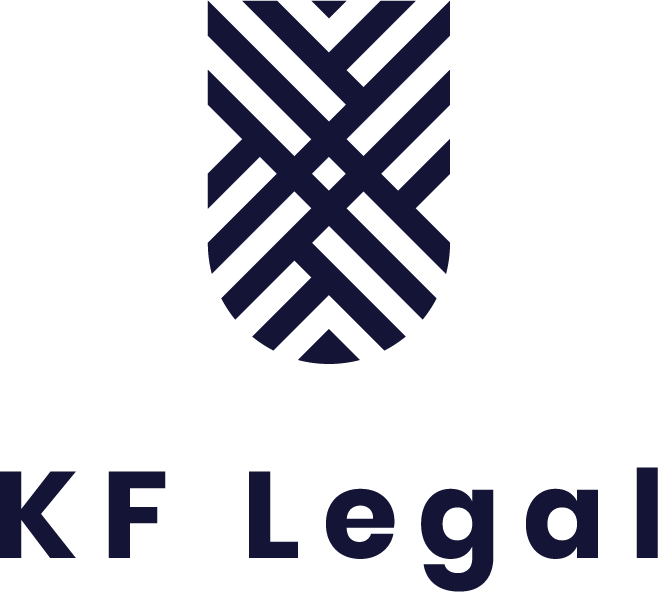 33
32. Kapacitní mechanismus
Podstata kapacitního mechanismu
dočasné opatření pro zajištění dosažení nezbytné úrovně zdrojové přiměřenosti odměněním zdrojů za jejich dostupnost, jiné než opatření týkající se podpůrných služeb nebo řízení přetížení 
reálně jde o administrativní zajištění (podporu) zdroje, který řeší zdrojovou nepřiměřenost
kapacitní mechanismy by měly být zavedeny pouze k řešení těch potíží se zdrojovou přiměřeností, které nelze vyřešit odstraněním těchto narušení.
pro odstranění „zbývajících potíží“ – spíše však pro odstranění potíží nových (nestabilita OZE)
2 koncepce: koncepce strategických rezerv x ostatní
Opět veřejná podpora
nutné schválení Komisí (čl. 107-109 Smlouvy o fungování EU)
omezení na maximálně 10 let
výběr v otevřeném nediskriminačním a konkurenčním řízení
kapacitní mechanismy, jež nemají podobu strategických rezerv, musejí být koncipovány tak, aby se zajistilo, že cena placená za dostupnost automaticky klesne na nulu, lze-li předpokládat, že úroveň dodané kapacity bude odpovídat úrovni požadované kapacity
platba za dostupnost, odměna nemá ovlivňovat rozhodnutí, zda vyrábět či nikoliv
omezení mezními hodnotami CO2: 550 g na GWh elektřiny (nové), 350 kg na instalovaný 1 kW
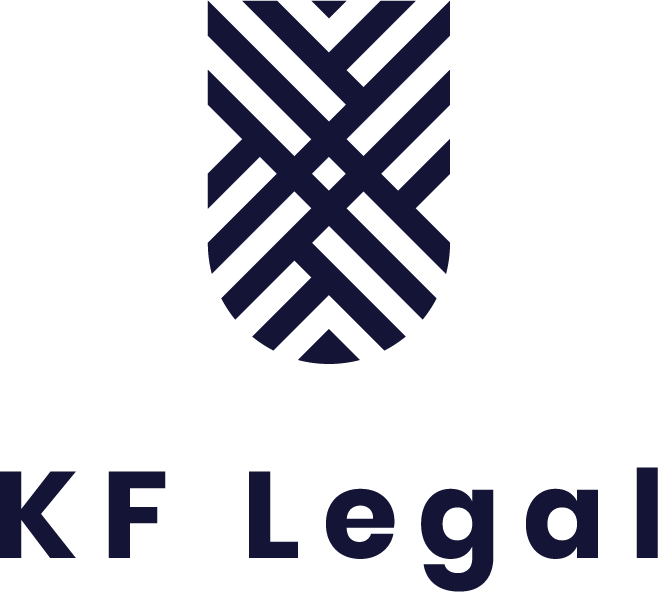 34
33. Síťové kodexy (1)
Proces vydávání upraven v Třetím nařízení
Kodexy „na žádost“ - iniciace: rozhodnutí EK; obecně závazné (přijímané EK v tzv. komitologii) – tj. forma nařízení Komise
Kodexy „dobrovolné“ - iniciace : uvážení členů ENTSO-E; závazné pouze na základě smluvního vztahu (není předpisem EU) - tj. smlouva mezi provozovateli PS; oprávnění nebylo dosud využito
Předmět: otázky přeshraničních sítí a integrace trhu
Oblasti úpravy kodexů (čl. 59): 
pravidla pro bezpečnost a spolehlivost sítě; 
pravidla pro přidělování kapacit a řízení přetížení
pravidla pro obchod související s technickým a provozním zabezpečením služeb přístupu do sítě a vyrovnávání odchylek
pravidla pro nediskriminační poskytování nefrekvenčních podpůrných služeb
pravidla pro odezvu ze strany poptávky, včetně pravidel pro agregaci, ukládání energie a omezování spotřeby
pravidla pro připojení k soustavě
pravidla pro přístup třetích osob
pravidla pro předávání údajů a zúčtování a transparentnost
provozní postupy v případě stavu nouze (provozní nouzové a obnovovací postupy)
odvětvová pravidla pro aspekty přeshraničních toků elektřiny týkající se kybernetické bezpečnosti.
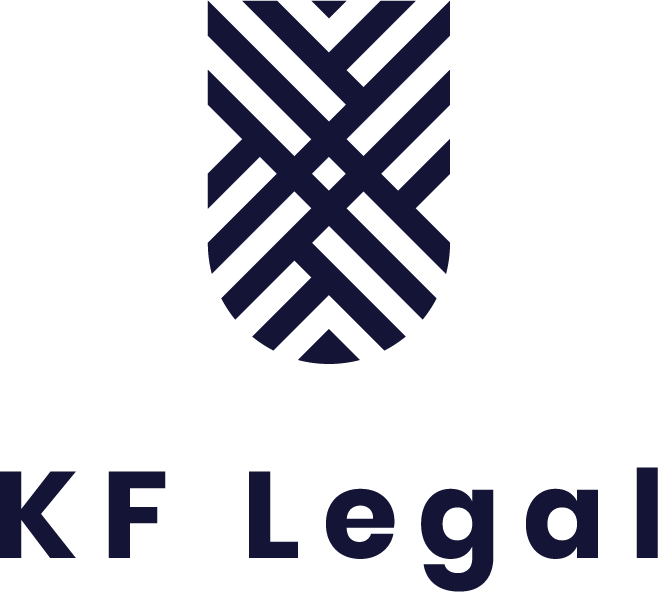 35
Vypracování
Kodexu
Pozice Agentury
Komise
Přijímací proces - Kodexy
+    AGENTURA (ACER)    +
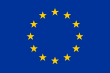 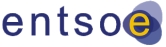 aktivita
Vývoj 
návrhu
Rámcový 
pokyn
Komitologie
Seznam 
priorit
Agentura
Agentura
ENTSO-E
Komise
vůdčí role
Členské 
státy EU
ENTSO-E
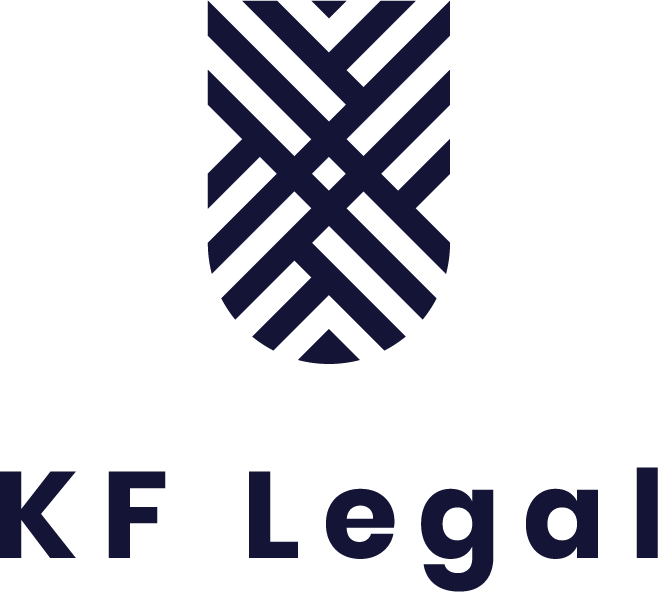 © JUDr. Vratislav Košťál, PhD.
36
34. Síťové kodexy (2)
Pozitiva a negativa „Grid kódů“
Přispívají k harmonizaci trhu, fakticky se zřejmě jedná o nezbytnost
Zásadní problém: nesoulad s terminologií národní legislativy a se zákonem upravenými postupy, komplikovaná intertemporální ustanovení 
Omezení národních pravomocí, zásadní změny
Oblast propojování
Nařízení Komise (EU) 2016/631 ze dne 14. dubna 2016, kterým se stanoví kodex sítě pro požadavky na připojení výroben k elektrizační soustavě - nařízení zavádí kodex sítě, jenž stanoví požadavky na připojení výroben elektřiny, jmenovitě synchronních výrobních modulů, nesynchronních výrobních modulů a nesynchronních výrobních modulů na moři, k propojené elektrizační soustavě
Nařízení Komise (EU) 2016/1388 ze dne 17. srpna 2016, kterým se stanoví kodex sítě pro připojení spotřeby 
Nařízení Komise (EU) 2016/1447 ze dne 26. srpna 2016, kterým se stanoví kodex sítě pro požadavky na připojení vysokonapěťových stejnosměrných soustav a nesynchronních výrobních modulů se stejnosměrným připojením k elektrizační soustavě
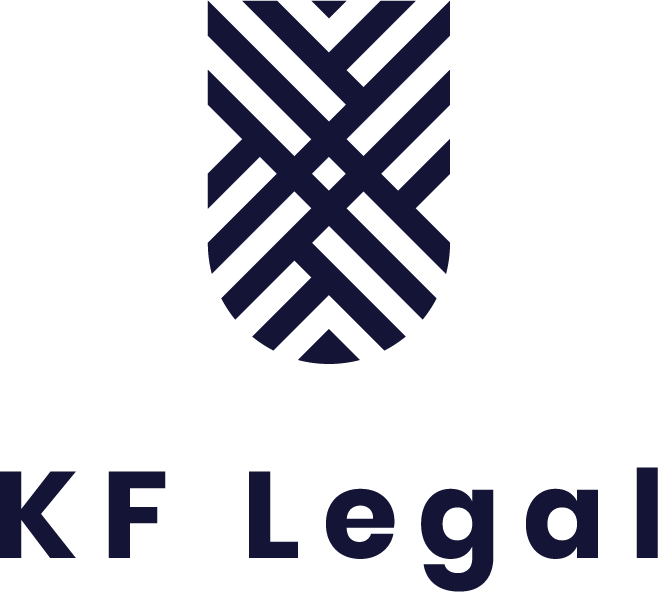 37
35. Síťové kodexy (3)
Rozvoj vnitřního trhu s elektřinou	
Nařízení Komise (EU) 2015/1222 ze dne 24. července 2015, kterým se stanoví rámcový pokyn pro přidělování kapacity a řízení přetížení (podrobný rámcový pokyn pro přidělování kapacity mezi zónami a řízení přetížení na denních a vnitrodenních trzích)
Nařízení Komise (EU) 2016/1719 ze dne 26. září 2016, kterým se stanoví rámcový pokyn pro přidělování kapacity na dlouhodobém trhu (podrobná pravidla pro přidělování kapacity mezi zónami na dlouhodobém trhu, vytvoření společné metodiky pro stanovení dlouhodobé kapacity mezi zónami, vytvoření jednotné platformy pro přidělování)
Nařízení Komise (EU) 2017/2195 ze dne 23. listopadu 2017, kterým se stanoví rámcový pokyn pro obchodní zajišťování výkonové rovnováhy v elektroenergetice (podrobný pokyn pro obchodní zajišťování výkonové rovnováhy, včetně zavedení společných zásad pro obstarávání a zúčtování záloh pro automatickou regulaci frekvence, záloh pro regulaci výkonové rovnováhy a záloh pro náhradu)
Provoz soustav - Oblast propojování
Nařízení Komise (EU) 2017/1485 ze dne 2. srpna 2017, kterým se stanoví rámcový pokyn pro provoz elektroenergetických přenosových soustav (účel: zajištění bezpečnosti provozu, kvality frekvence a efektivního využívání propojených soustav a zdrojů; požadavky a zásady týkající se bezpečnosti provozu, výměna dat, koordinace odstávek, …)
Nařízení Komise (EU) 2017/2196 ze dne 24. listopadu 2017, kterým se stanoví kodex sítě pro obranu a obnovu elektrizační soustavy (řízení nouzového stavu, stavu blackoutu a stavu obnovy provozovateli přenosových soustav, simulace a zkoušky, koordinace provozu, …)
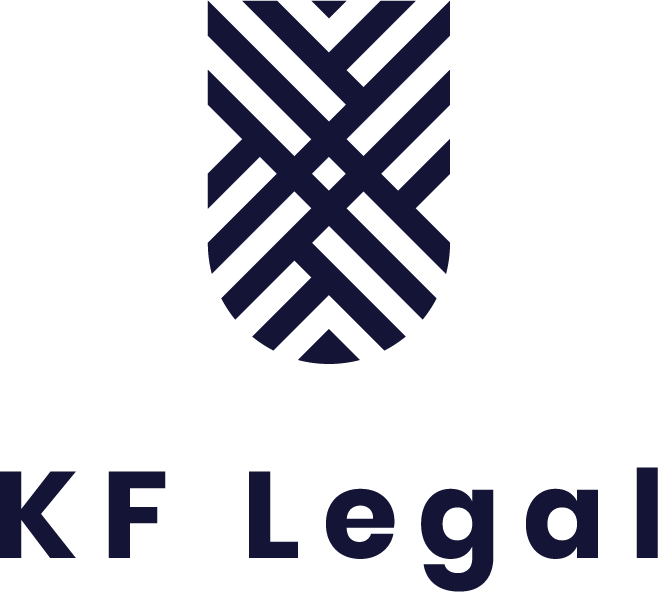 38
36. Nařízení ACER – nařízení č. 713/2009 → nařízení č. 2019/942
Agentura pro spolupráci regulátorů (Agentura Evropské unie pro spolupráci energetických regulačních orgánů) je institucí Společenství s právní subjektivitou, v čele ředitel, správní rada (určována Komisí, Radou a EP), rada regulačních orgánů, odvolací senát; sídlo v Lublani
vlastní rozpočtová kapitola
Kompetence
monitoruje, koordinuje a kontroluje ENTSO-E a ENTSO-G:
poskytuje stanoviska k jejich vnitřním dokumentům, ročním   programům činnosti, desetiletému plánu rozvoje
monitoruje plnění jejich úkolů, informuje ostatní orgány ES/EU o nikoliv řádném plnění jejich funkcí
spolupracuje na tvorbě rámcových pokynů a kodexů sítě, sleduje a analyzuje provádění kodexů
sleduje provádění desetiletých plánů rozvoje a úroveň regionální spolupráce
koordinuje a podporuje spolupráci národních regulátorů a vytváří rámec této spolupráce
předkládá k žádosti Komise doporučení pro účastníky trhu a národní regulátory
poskytuje na žádost národních regulátorů stanoviska, zda je jimi přijaté rozhodnutí v souladu s 3. balíčkem
rozhoduje o otázkách přístupu k přeshraniční infrastruktuře (TPA): - pakliže se dotčení regulátoři nemohou v určené lhůtě dohodnout nebo k jejich společné žádosti
může rozhodovat o vynětí z TPA u nových přeshraničních propojů
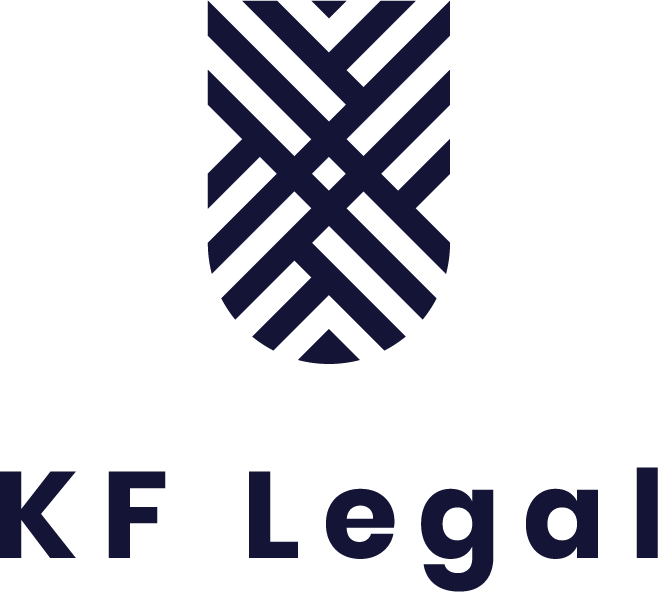 39
37. Nařízení REMIT – nařízení č. č. 1227/2011
Dopad nařízení: oblast velkoobchodního trhu s elektřinou (nikoliv dodávky konečným zákazníkům)
Nařízení REMIT ovlivňuje každého, kdo se podílí nebo jehož chování je ovlivněno velkoobchodními trhy s energií – konsistentní rámec pro celou EU.
Cíl: zákaz manipulace s trhem a obchodování zasvěcených osob na základě důvěrných informací na velkoobchodních trzích s energií, povinnost účastníků trhu zveřejňovat důvěrné informace
Nástroje:
sběr a analýza údajů o velkoobchodních trzích a dalších příslušných informací za účelem identifikace možných případů zneužívání trhu,
kroky proti zneužití, pokud je odůvodněné domnívat se, že k podvodnému jednání skutečně došlo - vynucování zákazů a trestání porušení pravidel zneužívání trhu (na vnitrostátní úrovni)
nařízení definuje zneužívání trhu ve formě skutečné manipulace s trhem nebo pokusu o manipulaci s trhem a obchodování zasvěcených osob na velkoobchodních trzích s energií,
velmi detailní pravidla: ACER Guidance on application of REMIT („nezávazné pokyny“). 
Role ERÚ v oblasti nařízení REMIT: je správa národního registru účastníků trhu zřízeného  Agenturou pro spolupráci energetických regulátorů (ACER), spolupráce s ACER a ostatními vnitrostátními regulačními orgány při monitorování velkoobchodních trhů s energií a zejména pak uplatňování vyšetřovacích, vynucovacích a sankčních pravomocí při porušení ustanovení nařízení REMIT vůči účastníkům trhu.
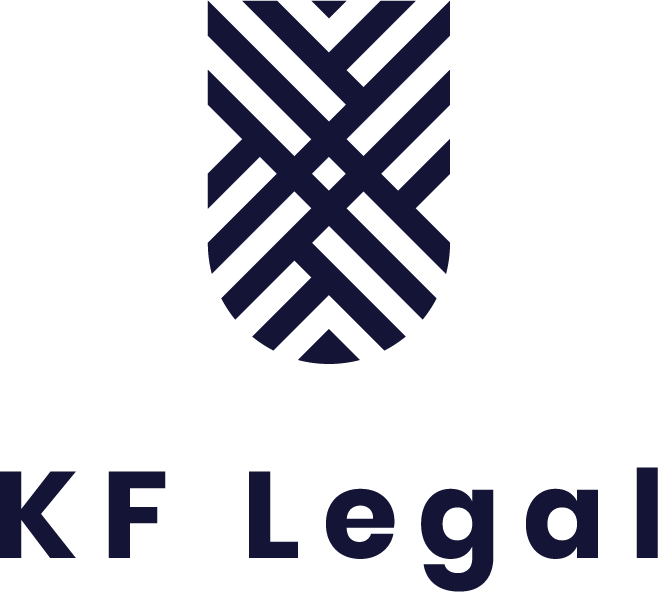 40
38. Klimaplán – nařízení 2018/1999 (1)
Nařízení EP a Rady (EU) 2018/1999 ze dne 11. prosince 2018 o správě energetické unie a opatření v oblasti klimatu
Pět rozměrů energetické unie
snižování emisí uhlíku (emise a pohlcení skleníkových plynů, obnovitelné zdroje)
energetická účinnost 
energetická bezpečnost (zvýšení diverzifikace energetických zdrojů a dodávek ze třetích zemí, zvýšení flexibility energetického systému, připravenosti vypořádat se s omezenou nebo přerušenou dodávkou energetických zdrojů, …)
vnitřní trh s energií (zejména propojitelnost elektroenergetických soustav)
výzkum, inovace a konkurenceschopnost

Integrované vnitrostátní plány v oblasti energetiky a klimatu
předkládá každý členský stát Komisi do 31. prosince 2019, poté do 1. ledna 2029 a následně každých deset let (návrh předkládá se Komisi rok dopředu)
první plán bude pokrývat období od roku 2021 do roku 2030 s přihlédnutím k dlouhodobější perspektivě (Gottwaldova pětiletka: pouze 5 let)
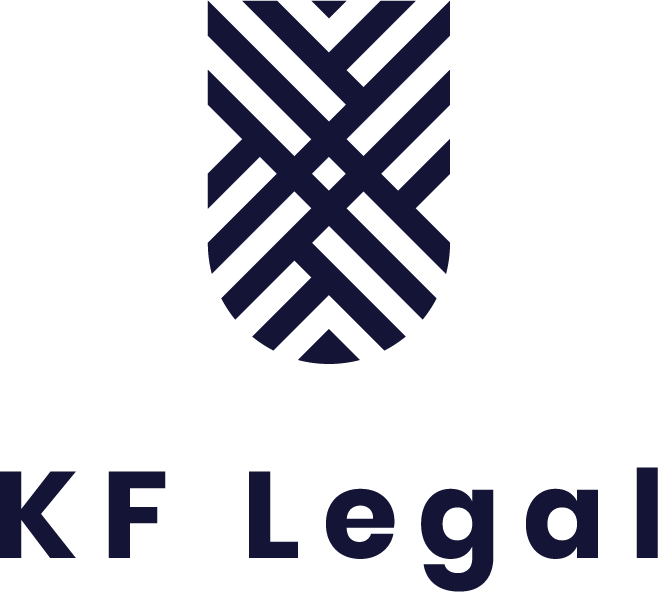 41
39. Klimaplán – nařízení 2018/1999 (2)
Integrované vnitrostátní plány v oblasti energetiky a klimatu - obsah
zejména popis vnitrostátních cílů, úkolů a příspěvků souvisejících s rozměry energetické unie, popisu plánovaných politik a opatření souvisejících s příslušnými cíli, včetně potřebných investic, 
závazný vnitrostátní úkol členského státu týkající se emisí skleníkových plynů
příspěvek k závaznému cíli EU (alespoň 32 % podíl energie z OZE do roku 2030 – čl. 3 směrnice 2018/2001/EU ve formě podílu energie členského státu z obnovitelných zdrojů na hrubé konečné spotřebě energie v roce 2030, s orientační trajektorií tohoto příspěvku od roku 2021
kumulativní objem úspor energie v konečné spotřebě, cíle dlouhodobé strategie renovací vnitrostátního fondu obytných a jiných než obytných budov, veřejných i soukromých, celková podlahová plocha, která bude renovována, nebo ekvivalentní roční energetické úspory,
propojitelnost elektroenergetických soustav, kterou hodlá členský stát dosáhnout v roce 2030 při zohlednění cíle nejméně 15 % propojení elektroenerg. soustav pro rok 2030, a klíčové projekty infrastruktury pro přenos a distribuci elektrické energie a plynu a případně její modernizaci
Dvouleté zprávy o pokroku, každoroční podávání zpráv, vyhodnocování ze strany Komise
mechanismus Unie pro financování energie z obnovitelných zdrojů – zřídí Komise do 1. 1. 2021 – má být zaměřený na veřejnou soutěž o podporu pro nové projekty v oblasti energie z obnovitelných zdrojů s cílem dorovnat rozdíl oproti orientační trajektorii Unie. Podpora může být poskytována mimo jiné formou prémie vyplácené dodatečně k tržním cenám a přiděluje se projektům podávajícím nabídku na nejnižší náklady či prémii.
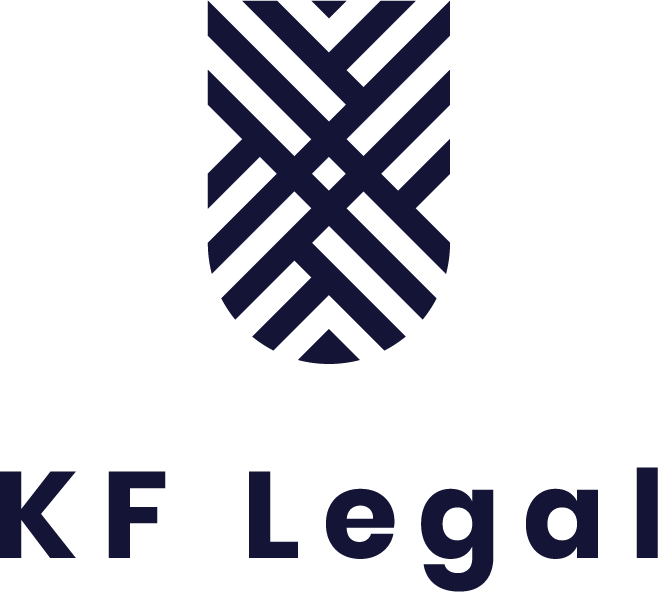 42
40. Směrnice 2018/2001 – podpora OZE (1)
nahrazuje směrnici 2009/28/ES
Pařížská dohoda o změně klimatu: závazný cíle Unie snížit do roku 2030 emise nejméně o 40 % pod úroveň roku 1990

závazný cíl na úrovni Unie: alespoň 32 % podílu energie z obnovitelných zdrojů, Komise může posoudit i možné zvýšení tohoto cíle (detailní pravidla pro výpočet)
členské státy stanoví své příspěvky v integrovaných vnitrostátních plánech v oblasti energetiky a klimatu (klimaplán)
energie z obnovitelných zdrojů = energie z obnovitelných nefosilních zdrojů: energie větrná, slunečního záření (termální a fotovoltaická), geotermální, energie okolního prostředí, energie z přílivu nebo vln a jiná energie z oceánů, energie vody, energie biomasy, energie skládkového plynu, energie kalového plynu z čistíren odpadních vod a energie bioplynu

3 oblasti využívání energie z obnovitelných zdrojů 
elektřina z OZE
energie z OZE při vytápění a chlazení
energie z OZE v odvětví dopravy
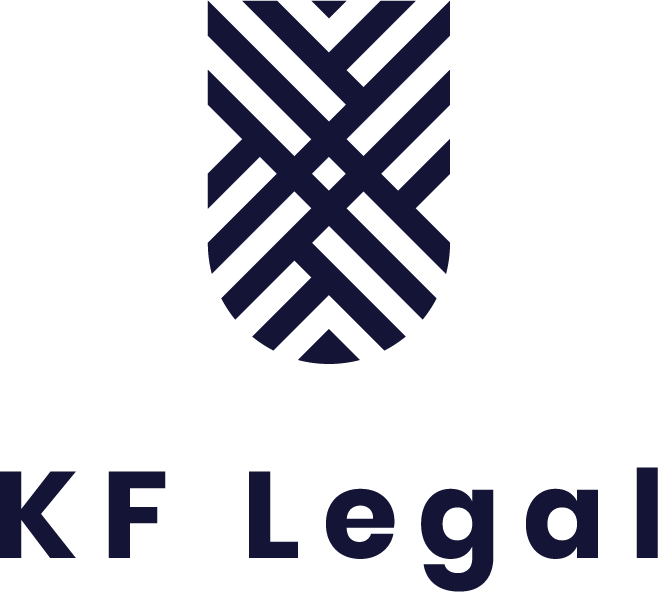 43
41. Směrnice 2018/2001 – podpora OZE (2)
poskytování podpory elektřiny z OZE: 
podpora má být poskytována způsobem, který bude co nejméně narušovat fungování trhů s elektřinou (protimluv)
zohlednění rozdílných schopností malých a velkých výrobců reagovat na tržní signály
čl. 108 Smlouvy o fungování EU: Komise má výlučnou pravomoc při posuzování slučitelnosti opatření státní podpory, která mohou členské státy zavést za účelem využití energie z obnovitelných zdrojů, s vnitřním trhem – touto směrnicí není pravomoc Komise dotčena
měla by být předvídatelná a stabilní, bez častých a retroaktivních změn
formy podpory: určují členské státy (každý samostatně nebo více společně), např. investiční pomoc, osvobození od daně, snížení daně nebo vrácení daně, podpora formou povinnosti využívat energii z obnovitelných zdrojů, včetně režimů využívajících zelené certifikáty, a režimy přímé podpory cen, včetně výkupních cen a plateb klouzavých nebo pevných bonusů;
požadavek transparentnosti, nediskriminace, efektivnosti: výběrová řízení

zpřístupnění režimů podpory pro jiné členské státy (přeshraniční podpora) – rozhoduje o tom členský stát, musí se ale dohodnout s dotčenými státy (mj. kvůli přidělování množství elektřiny z OZE)
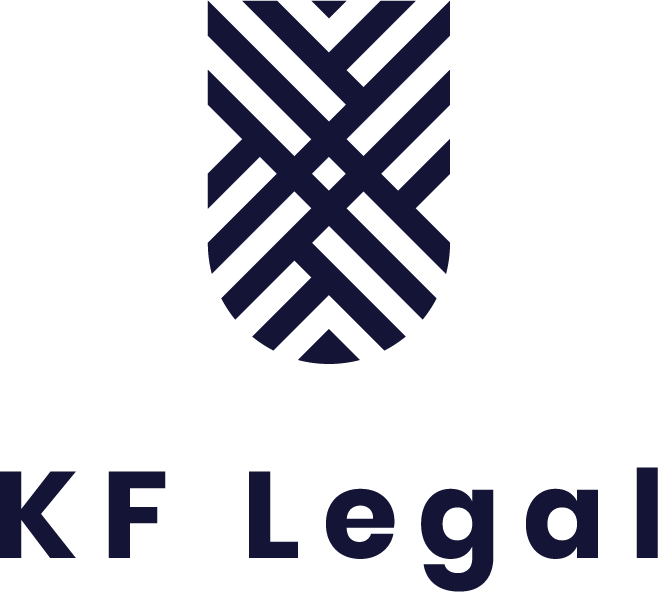 44
42. Směrnice 2018/2001 – podpora OZE (3)
další způsoby podpory OZE

jednotné kontaktní místo pro povolovací řízení 
povolovací řízení pokryje příslušná správní povolení k výstavbě, modernizaci a provozu zařízení na výrobu energie z obnovitelných zdrojů a nezbytné vybavení pro jejich připojení k síti. Povolovací řízení zahrnuje všechny postupy.
délka povolovacího řízení nepřekročí dva roky pro elektrárny (pro zařízení s elektrickým výkonem nižším než 150 kW jeden rok), včetně všech relevantních řízení u příslušných orgánů (může být prodlouženo o rok)
prodlužuje se o délku dalších řízení (prostředky soudní ochrany a jiná řízení před soudy a mechanismy alternativního řešení sporů, včetně řízení o stížnostech a mimosoudních prostředků nápravy)

zjednodušené připojení pro produkční jednotky samospotřebitelů do 10,8 kW – na základě oznámení (PDS může z důvodu bezpečnosti nebo technické neslučitelnosti odmítnout)
limit pro zjednodušené připojení může členský stát zvýšit až na 50 kW
samospotřebitelé – otázka zatížení poplatky za distribuci
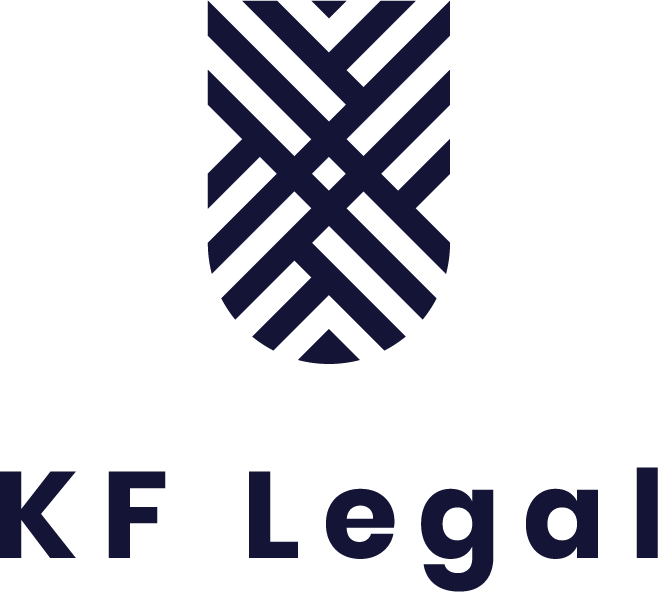 45
Zvláštní poděkování za spolupráci při přípravě přednášky: 
JUDr. PhDr. Vratislavu Košťálovi



Děkuji Vám za Vaši pozornost.








Mgr. et Mgr. Jan Kořán, advokát 
jan.koran@kflegal.cz
Advokátní kancelář KF Legal, s.r.o.,  Opletalova 1015/55, 110 00  Praha 1, www.kflegal.cz 
e-mail: ak@kflegal.cz, tel. +420 222 362 069, IČO: 29143608, DIČ: CZ29143608